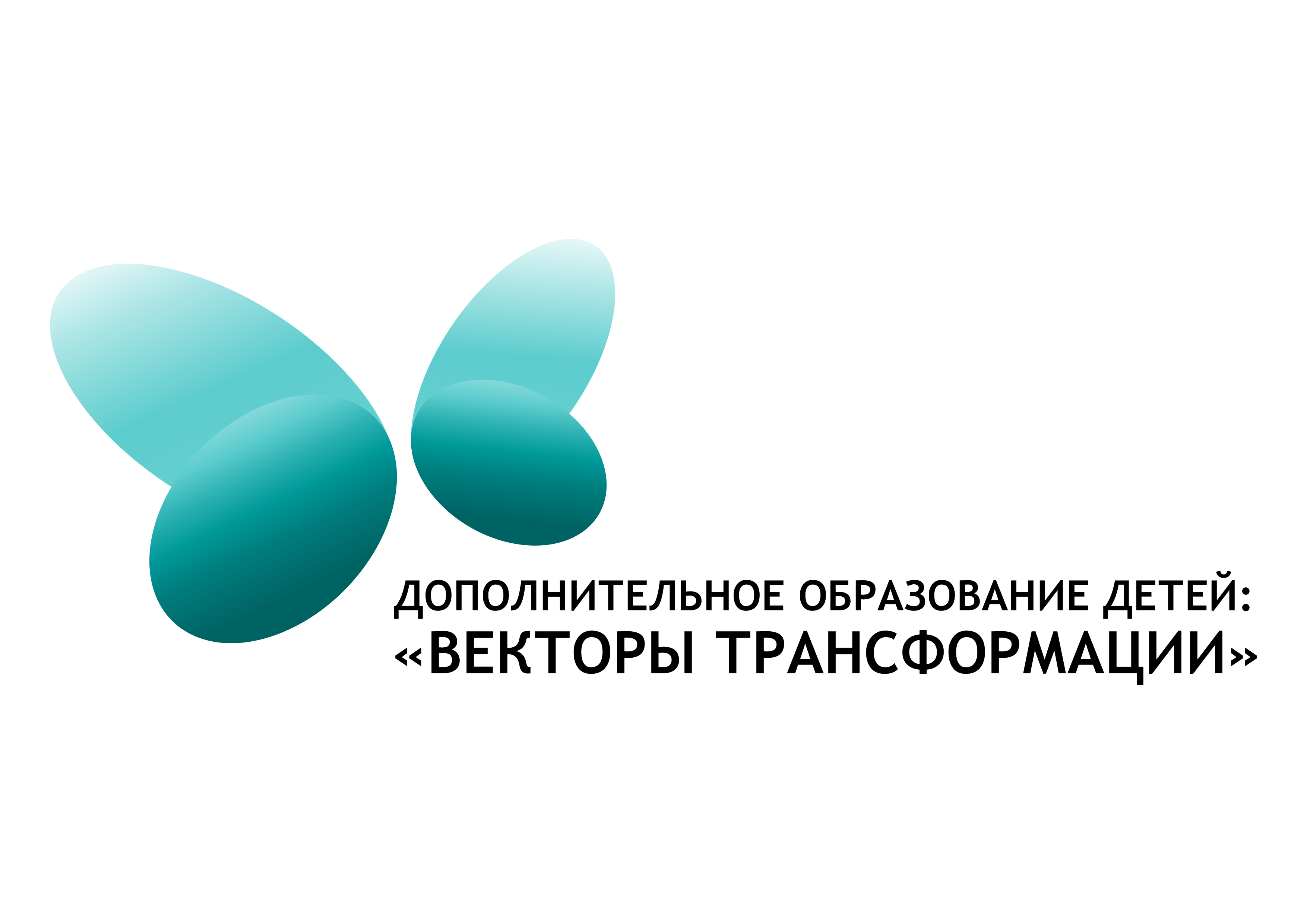 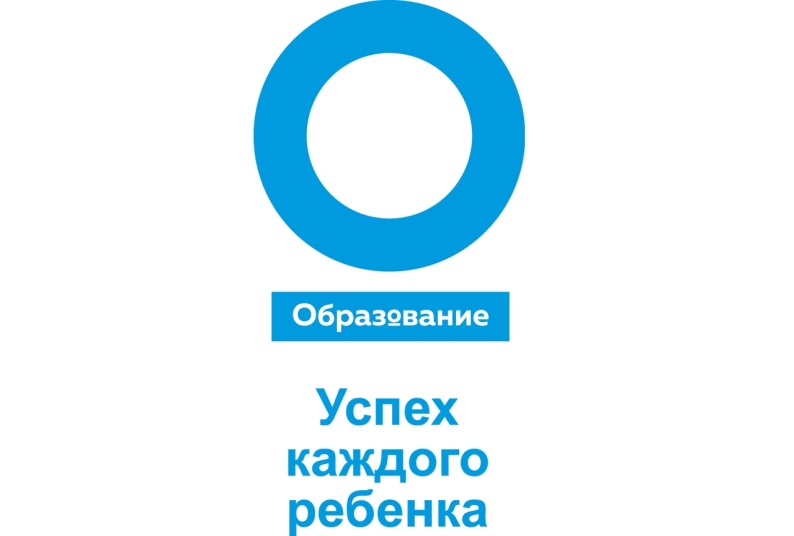 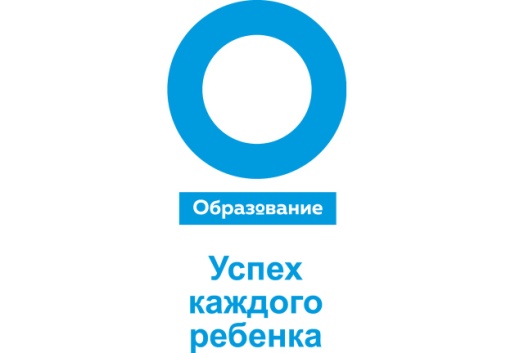 Класс безопасности как площадка привития детям навыков безопасного участия в дорожном движении и вовлечению их в деятельность ЮИД
Вилкова Наргиза Адылжановна – руководитель отряда ЮИД «Дорожный патруль» МБОУ СОШ №7
Шиков Сергей Анатольевич - руководитель отряда ЮИД «STOP» МБОУ СОШ №5
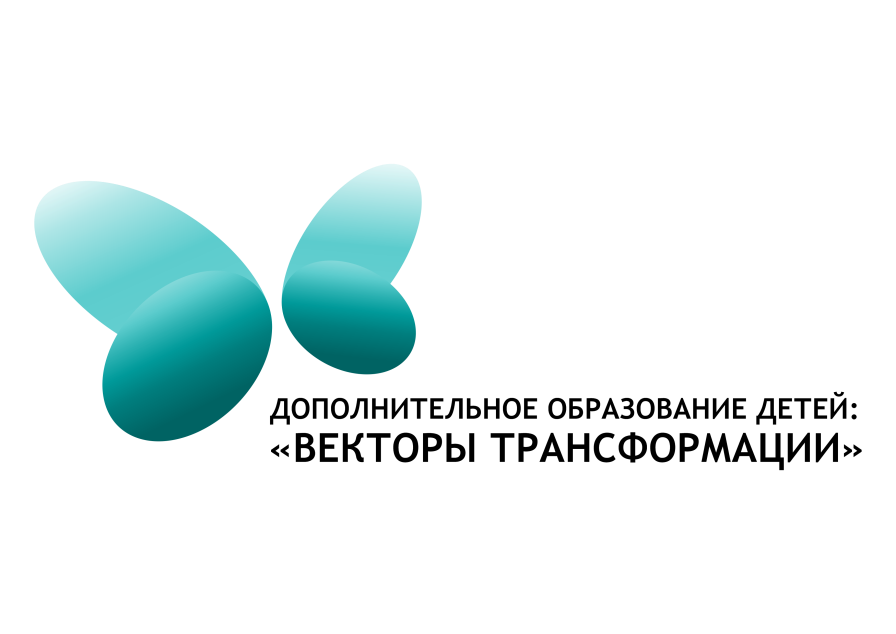 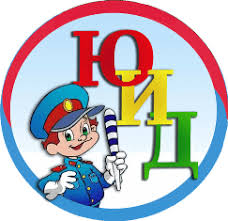 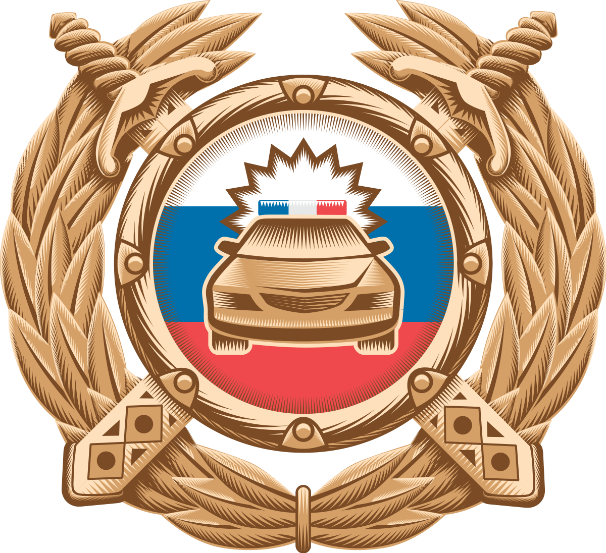 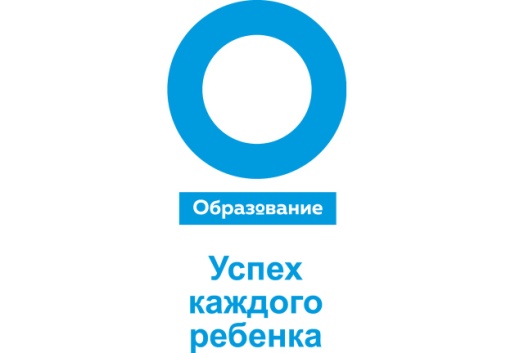 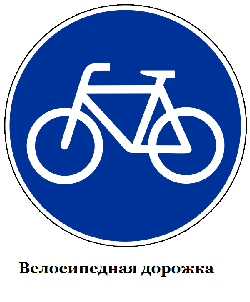 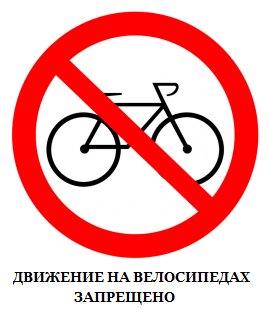 Вместе за безопасность 
дорожного движения
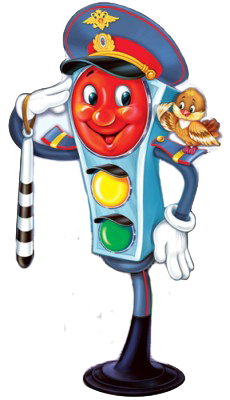 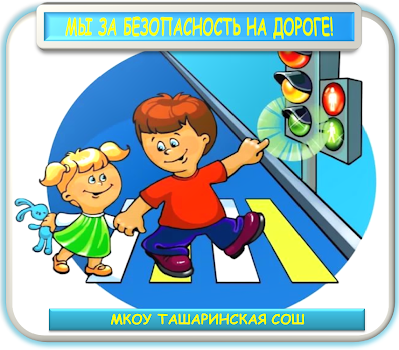 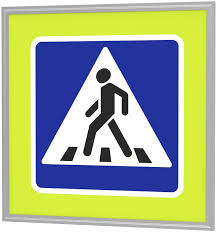 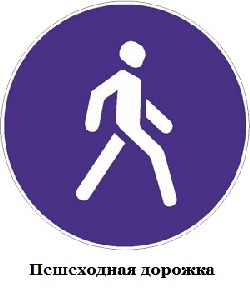 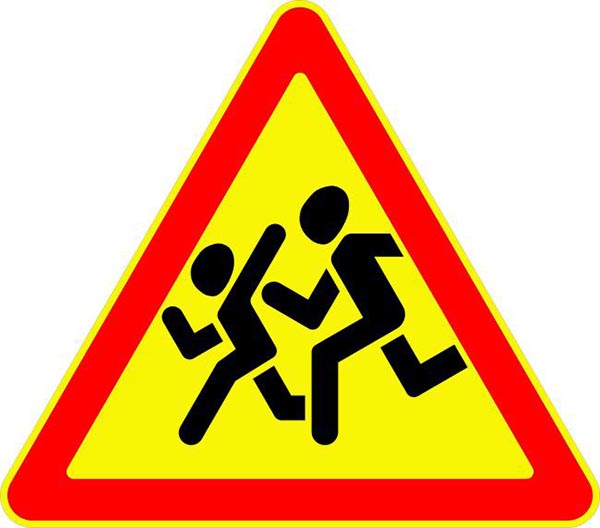 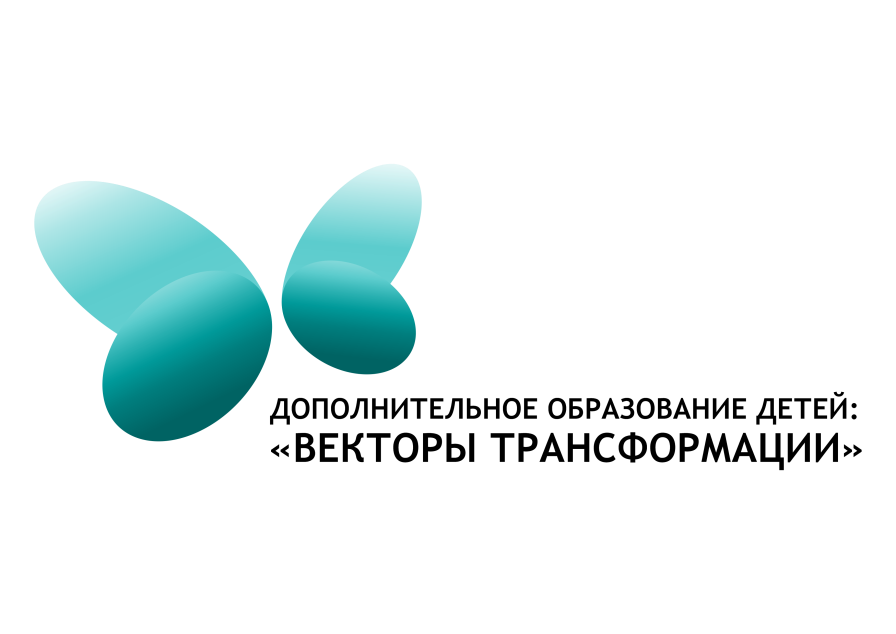 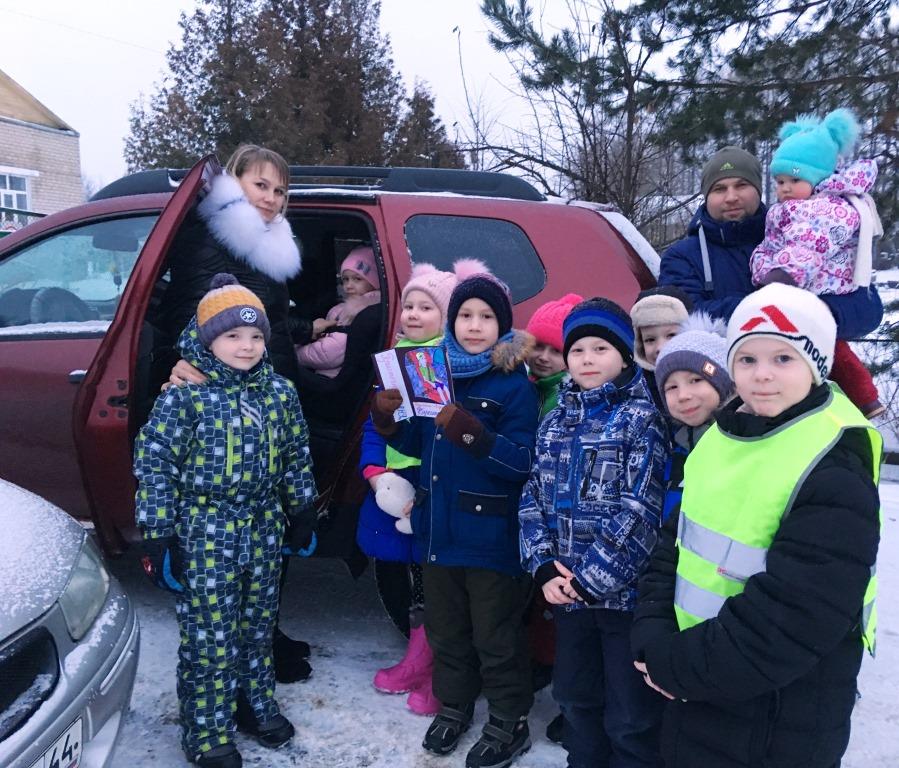 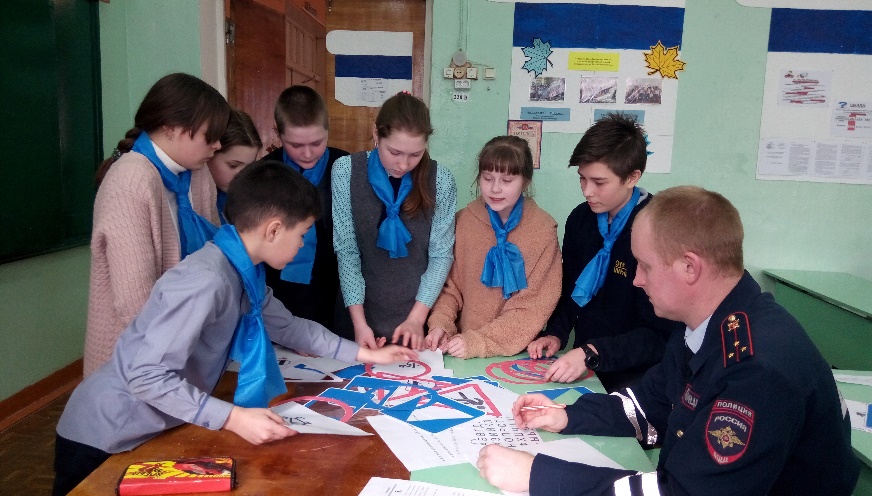 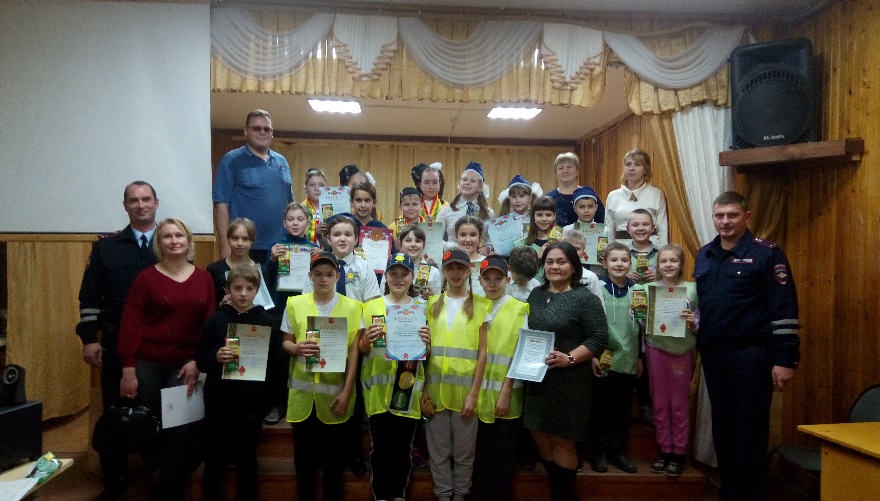 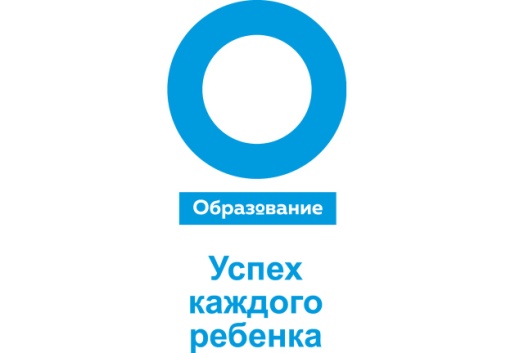 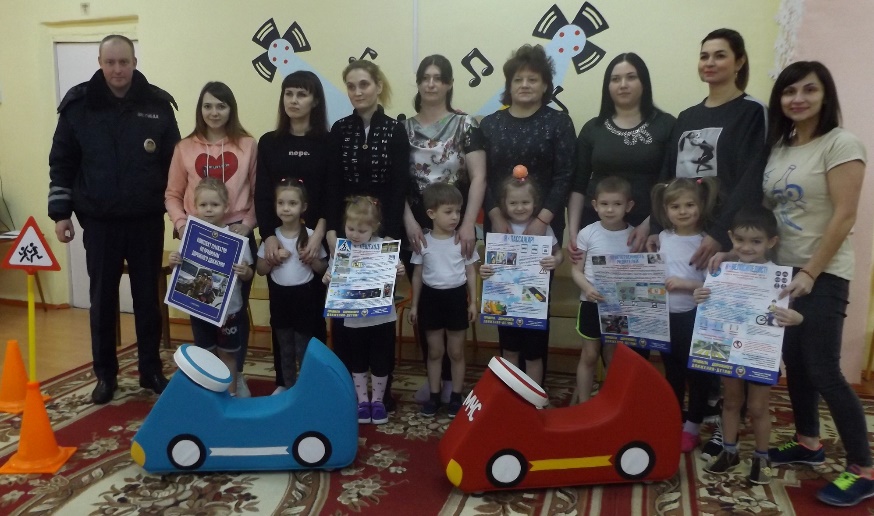 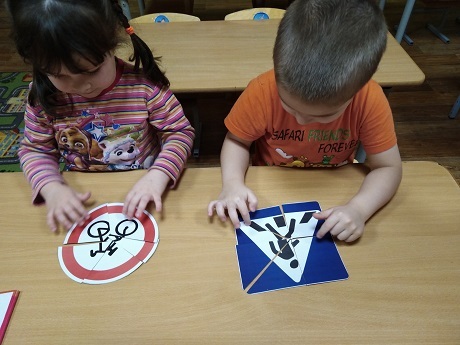 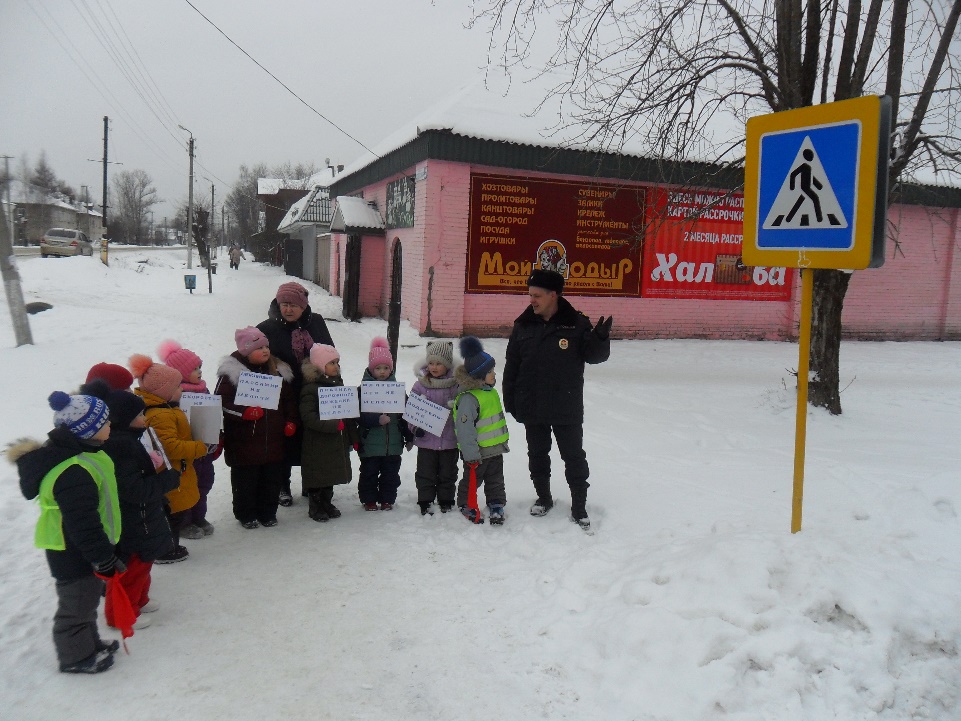 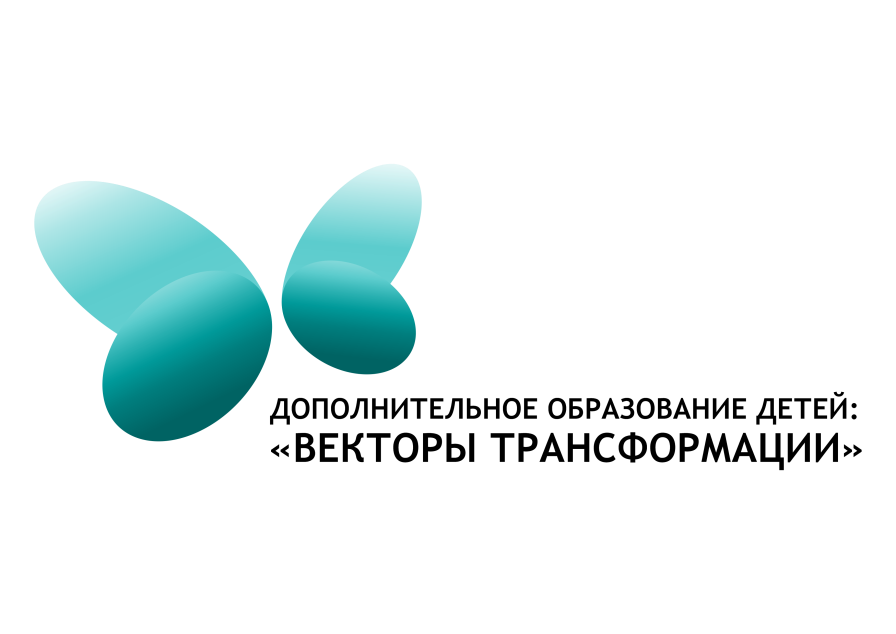 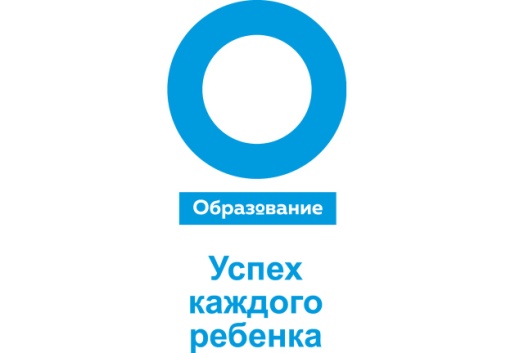 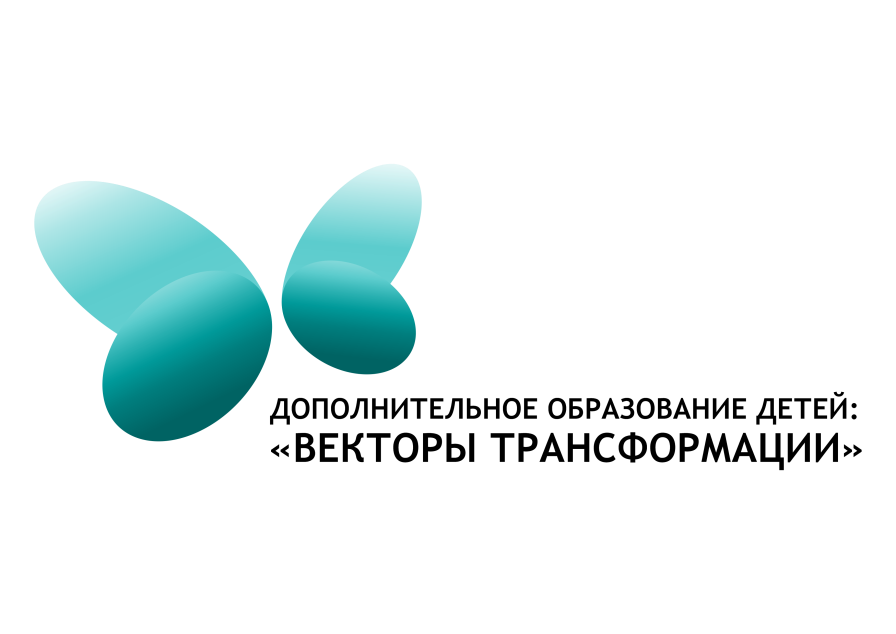 ОТРЯД ЮИД 
«ДОРОЖНЫЙ ПАТРУЛЬ»
МБОУ СОШ №7 г. Мантурово
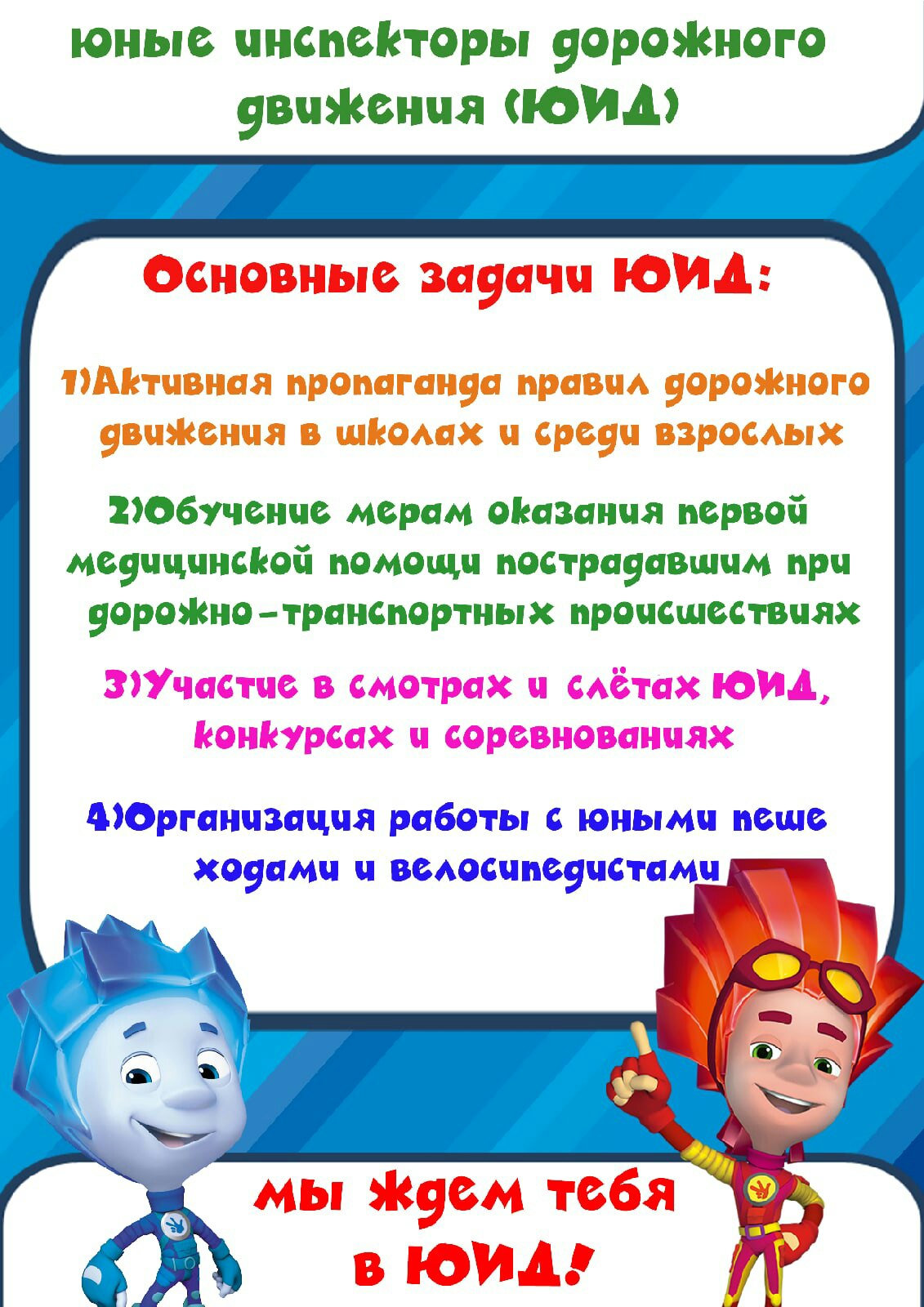 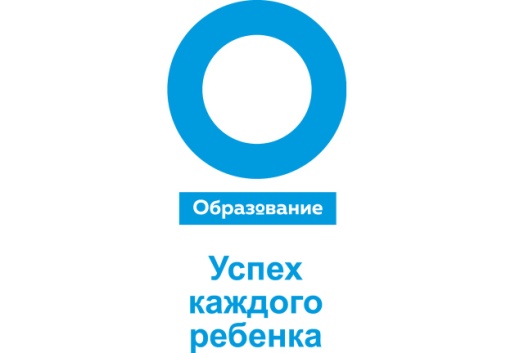 ОСНОВНЫЕ ЗАДАЧИ ОТРЯДА ЮИД «ДОРОЖНЫЙ ПАТРУЛЬ»:
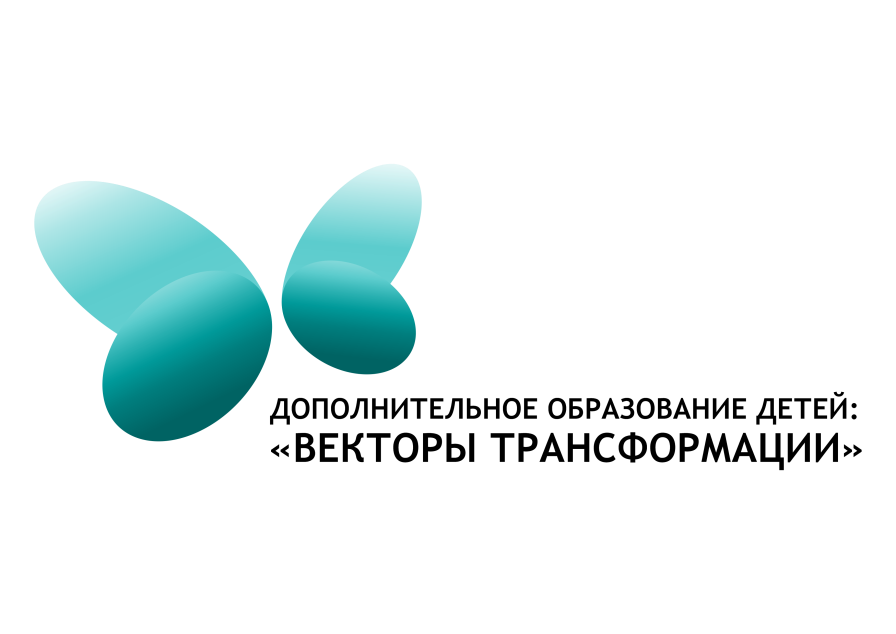 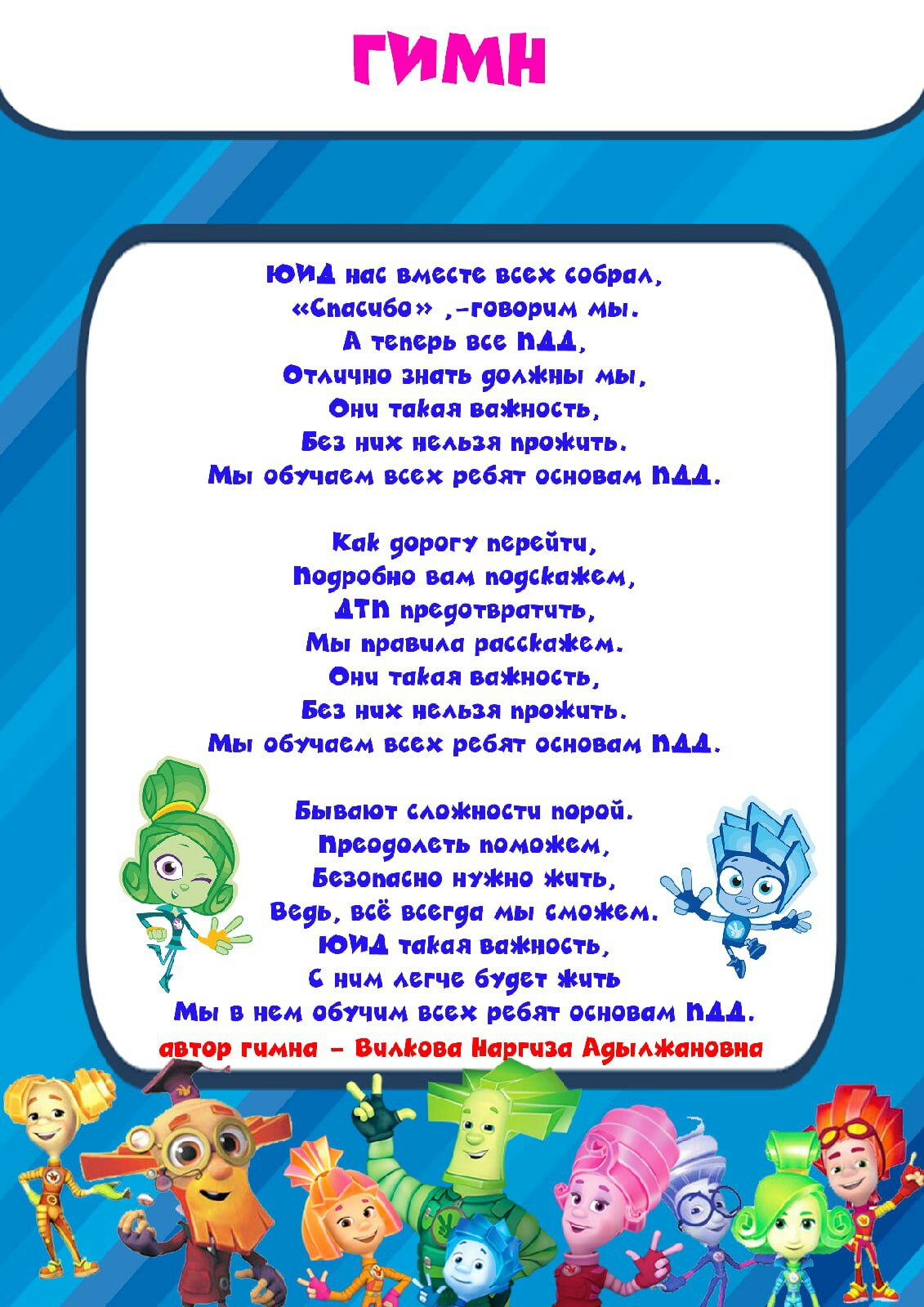 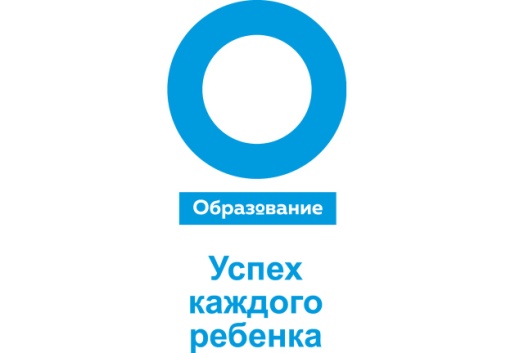 ГИМН ОТРЯДА ЮИД «ДОРОЖНЫЙ ПАТРУЛЬ»:
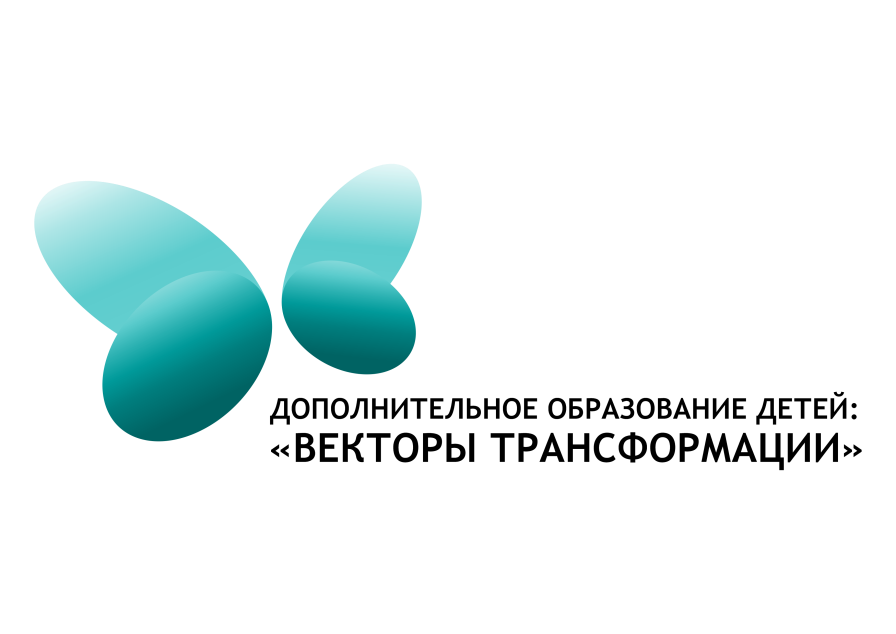 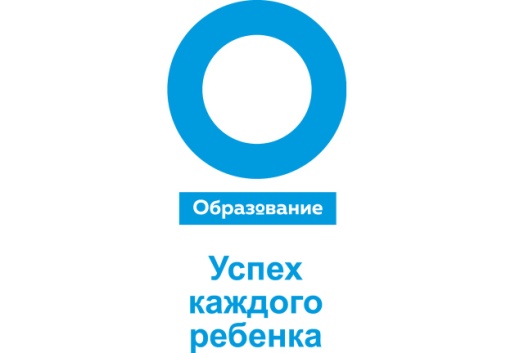 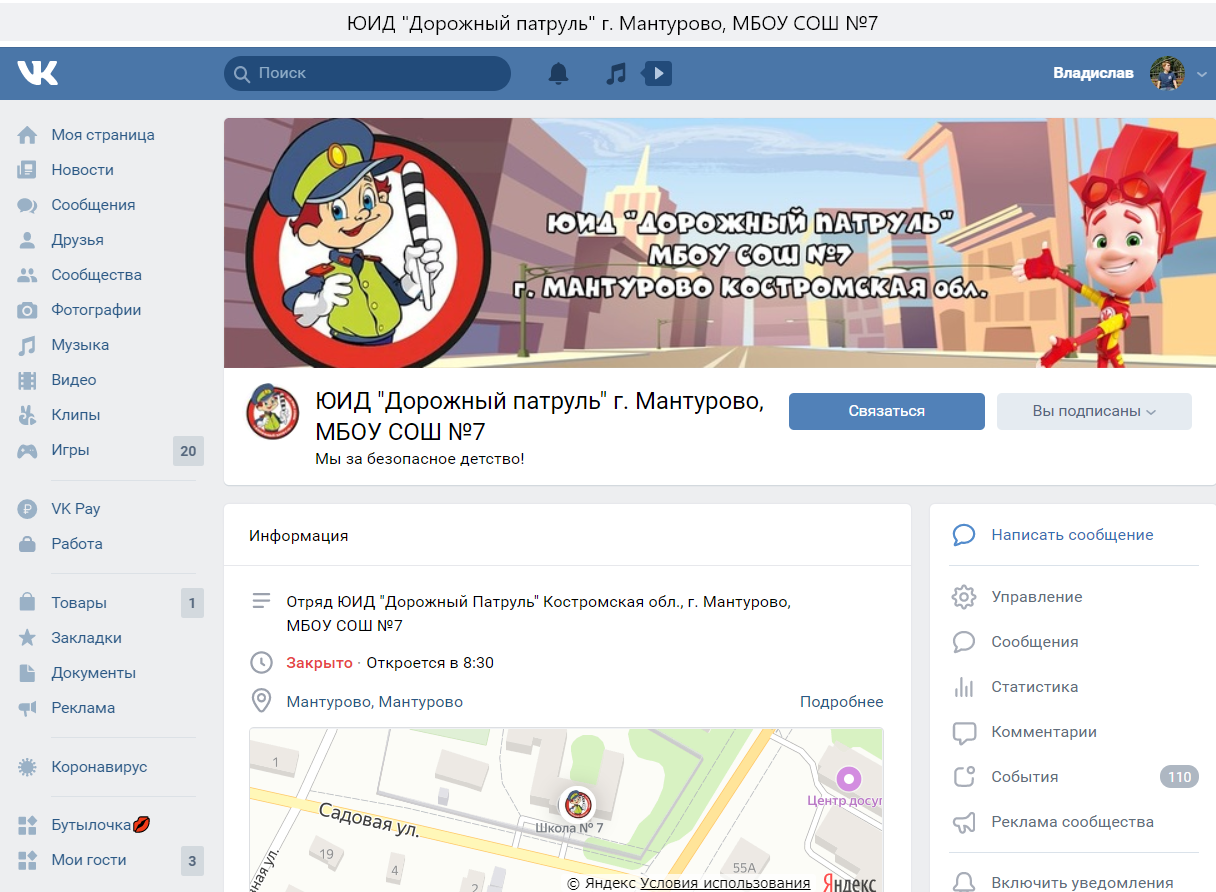 СТРАНИЧКА ОТРЯДА ЮИД 
«ДОРОЖНЫЙ ПАТРУЛЬ» В ВК
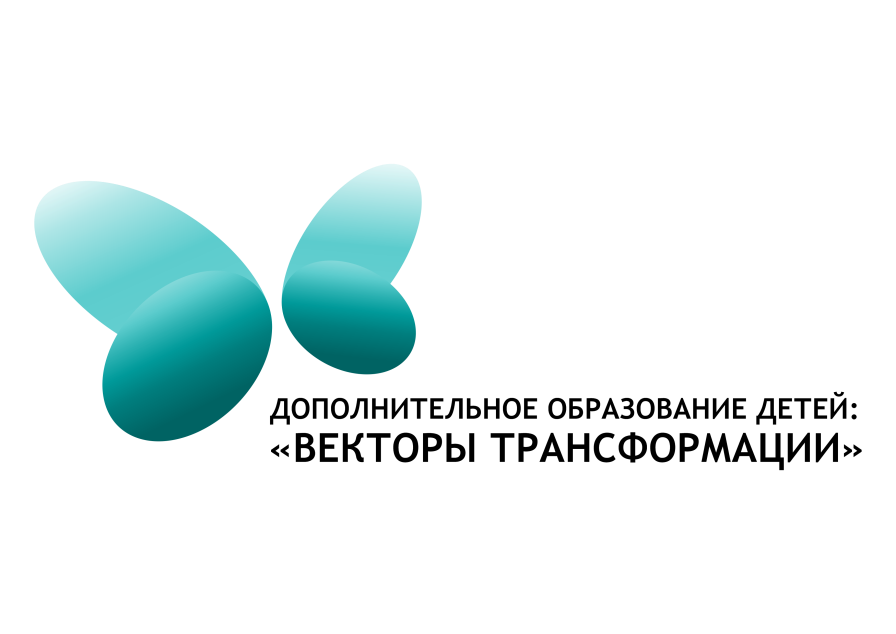 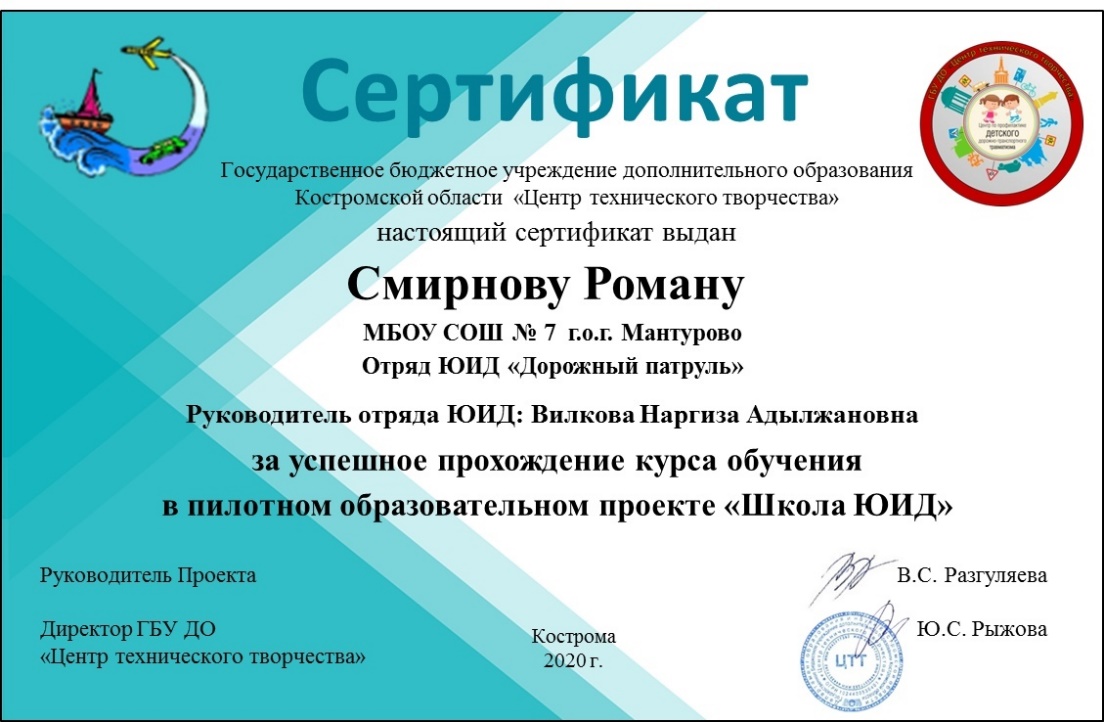 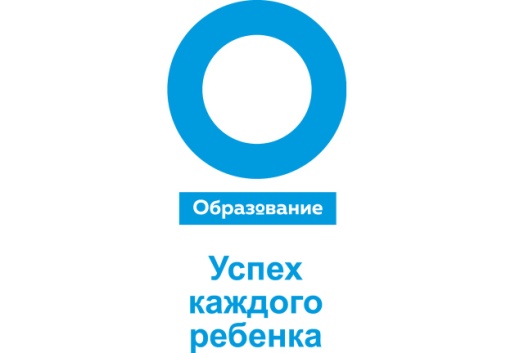 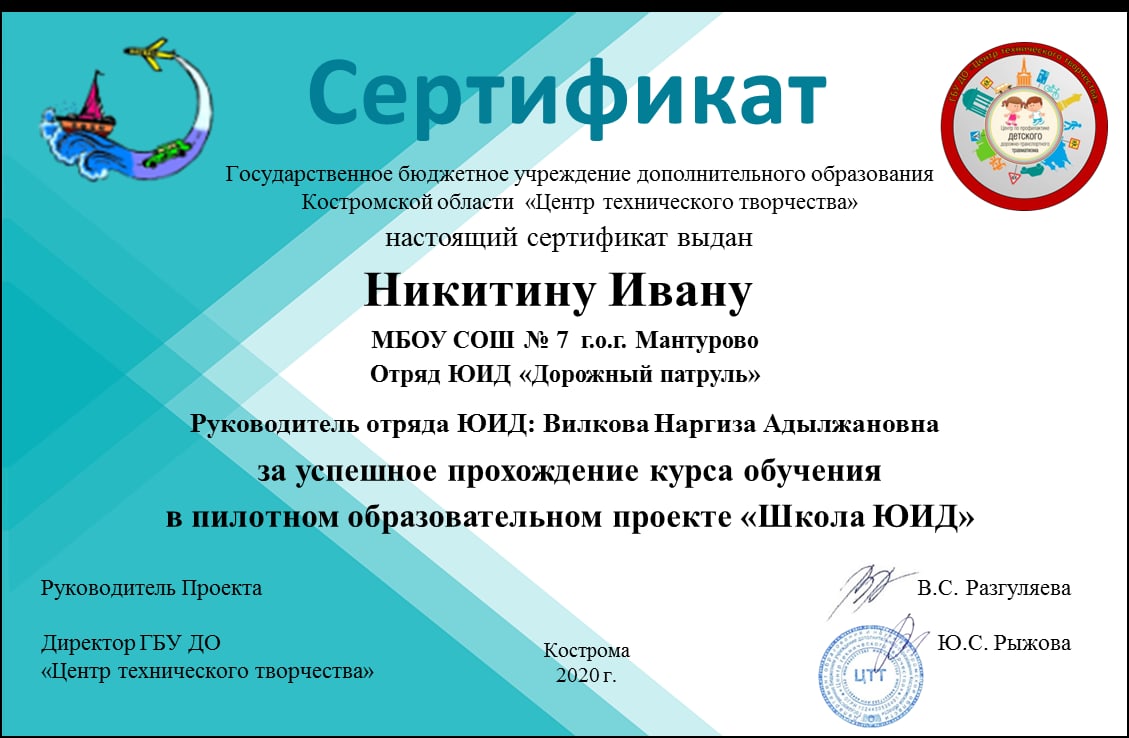 ОБУЧЕНИЕ В ОБРАЗОВАТЕЛЬНОМ ПРОЕКТЕ «ШКОЛА ЮИД»
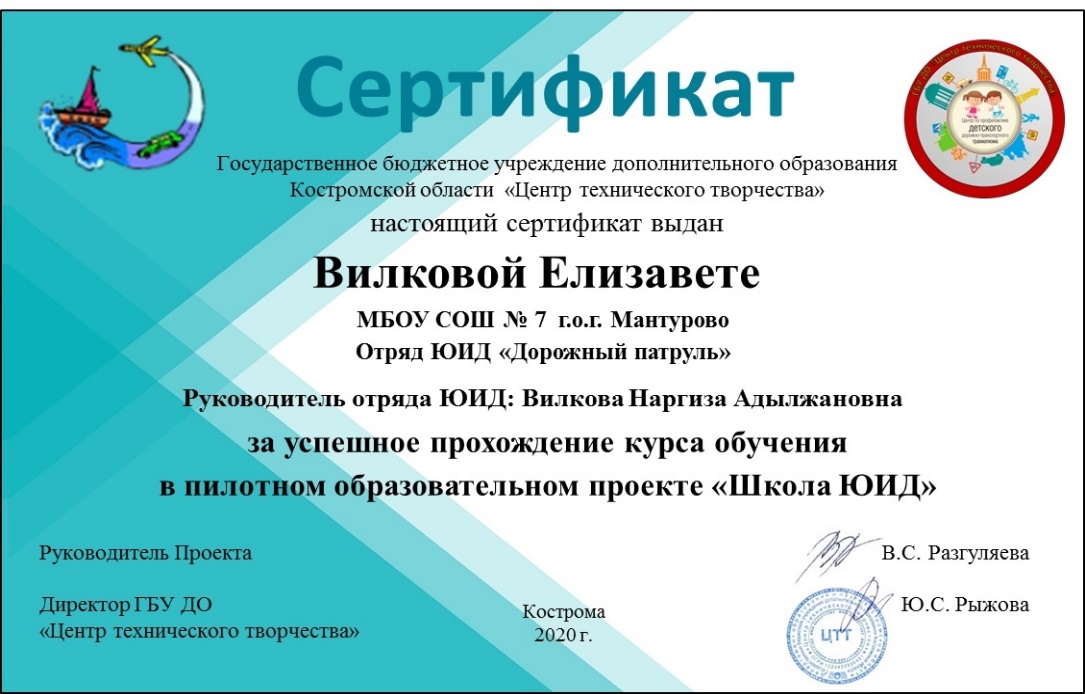 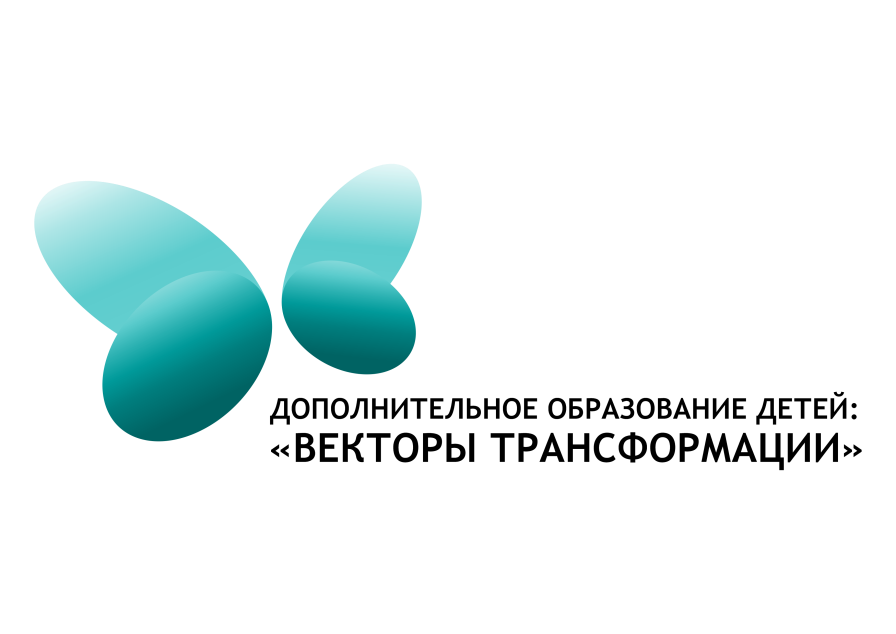 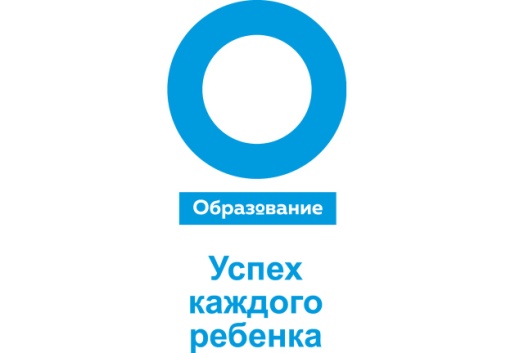 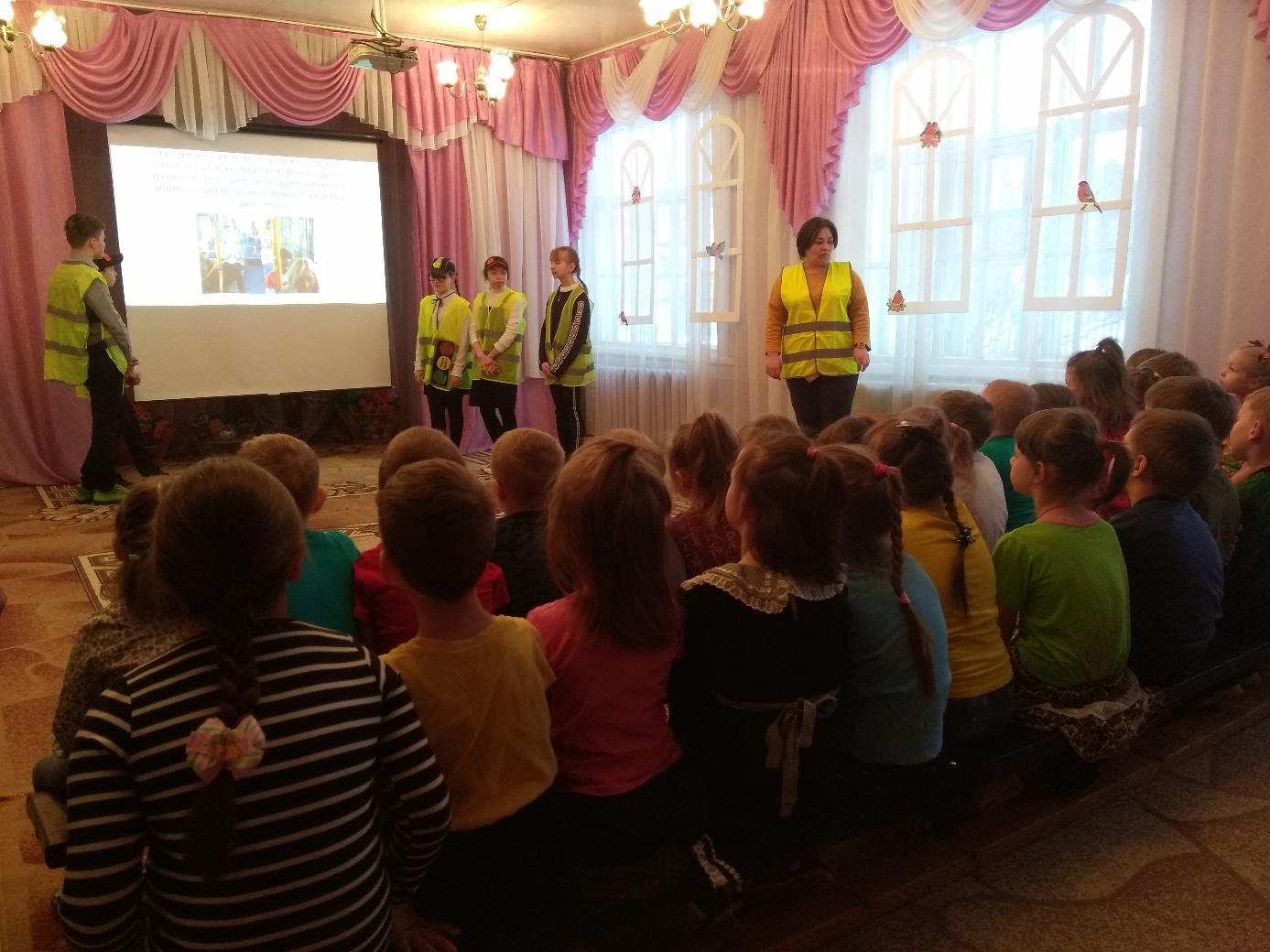 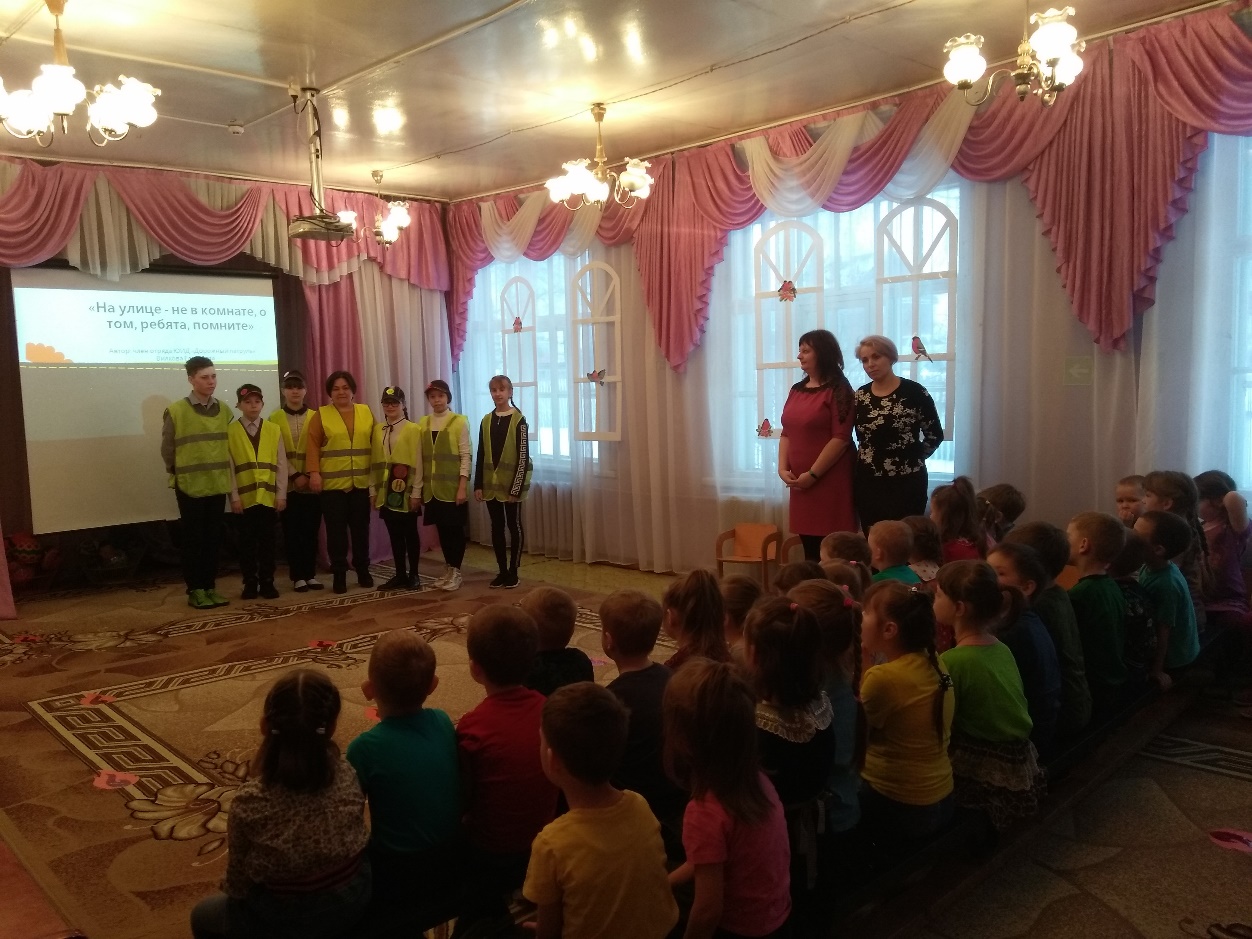 В ДОШКОЛЬНОМ УЧРЕЖДЕНИИ«ЗВЁЗДОЧКА»
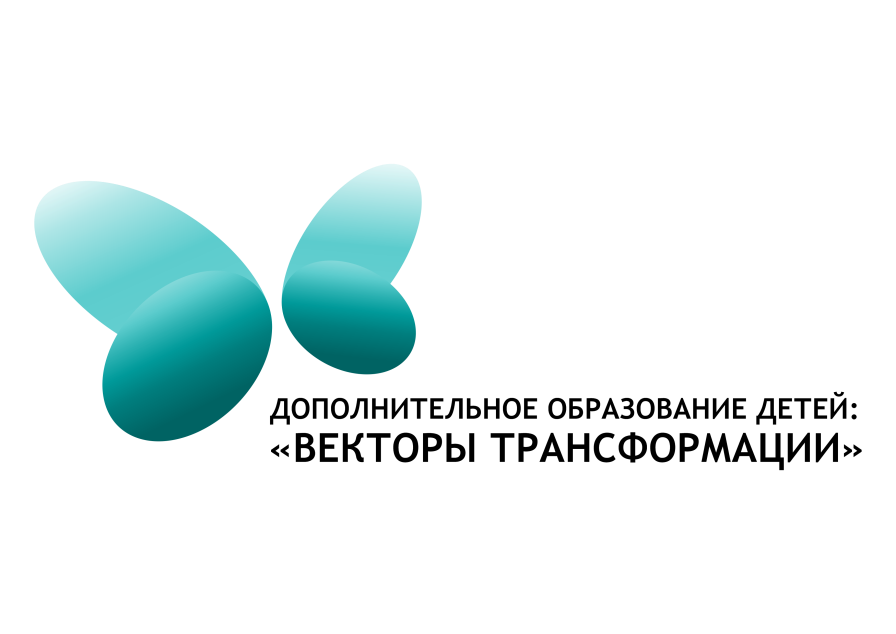 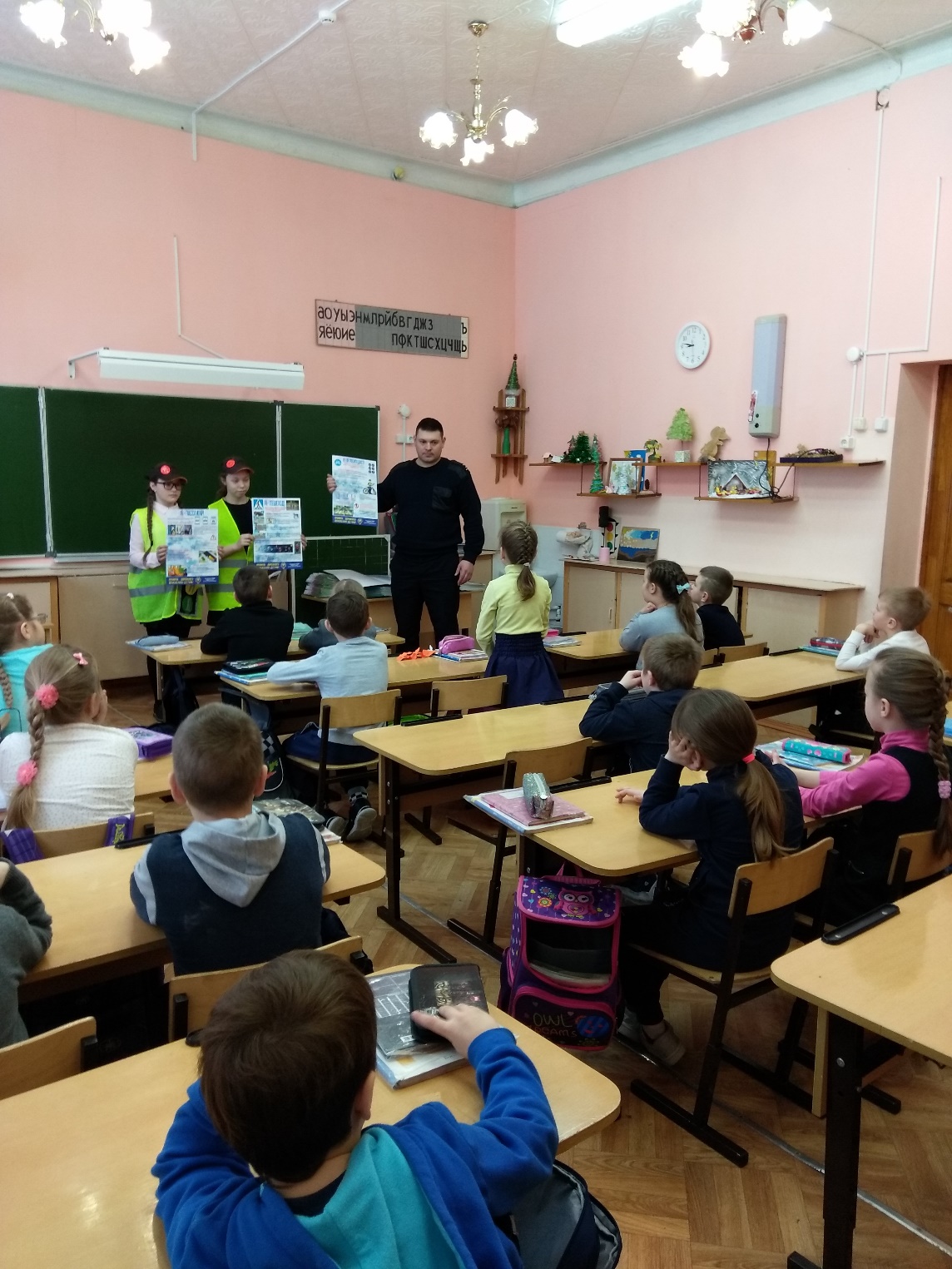 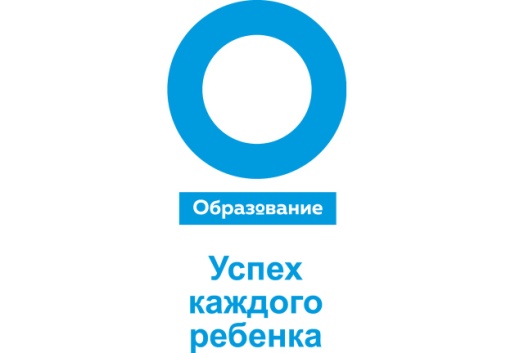 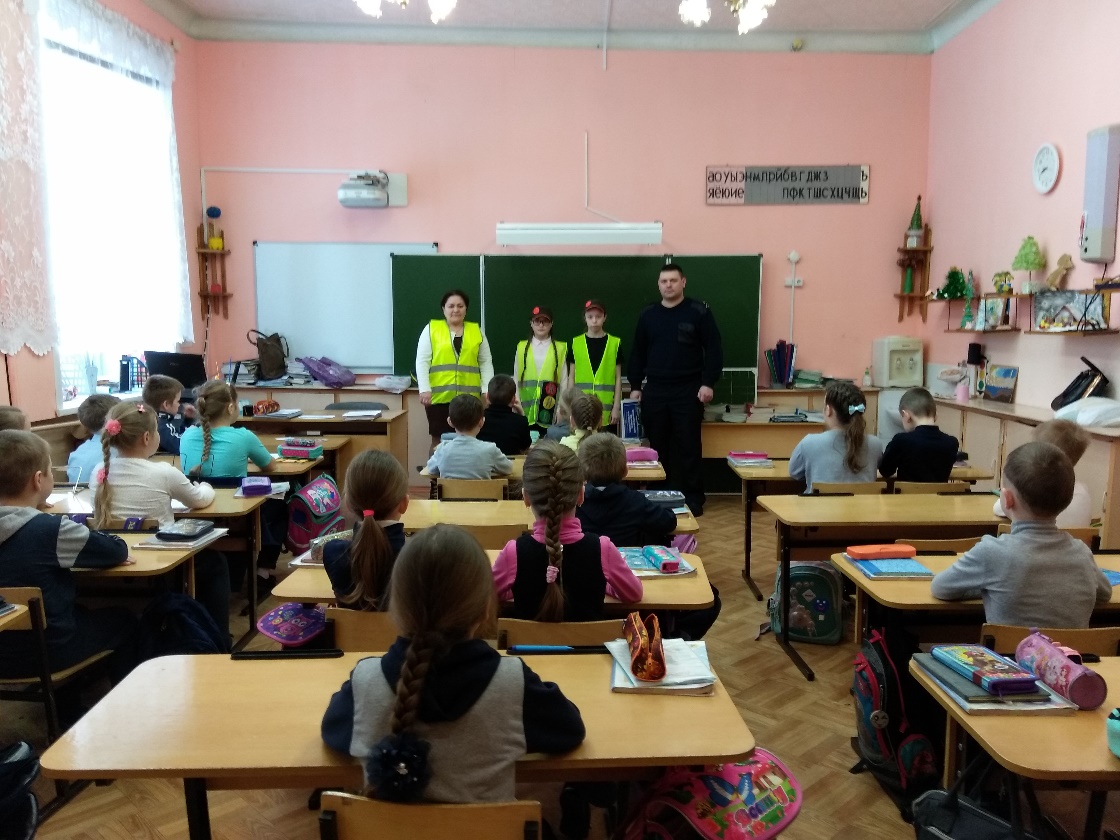 БЕСЕДА В НАЧАЛЬНЫХ КЛАССАХ
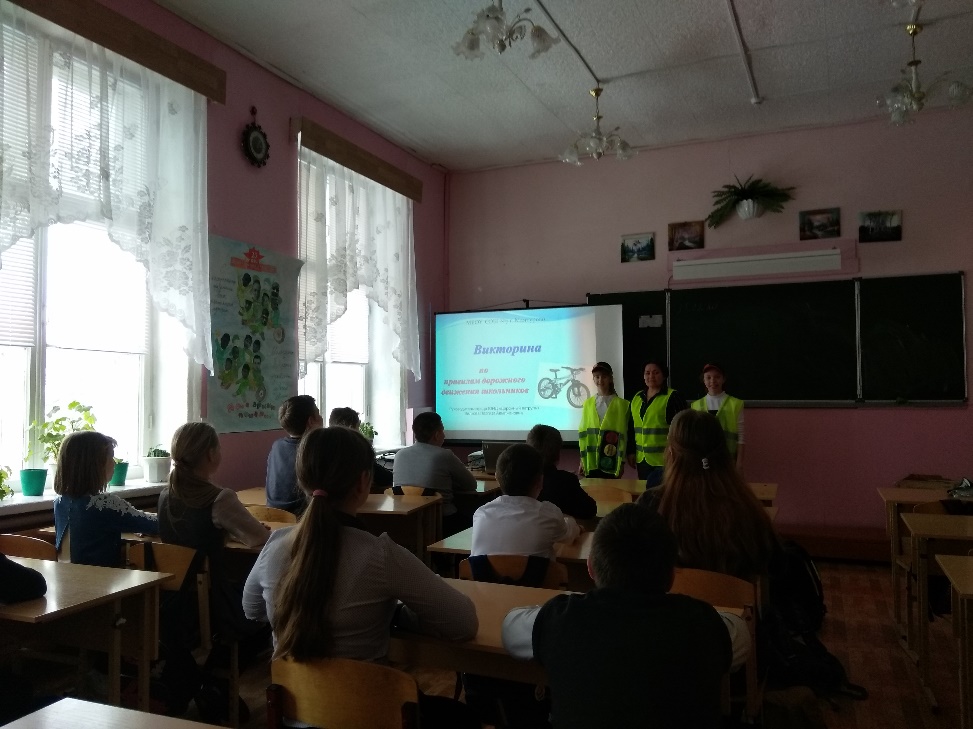 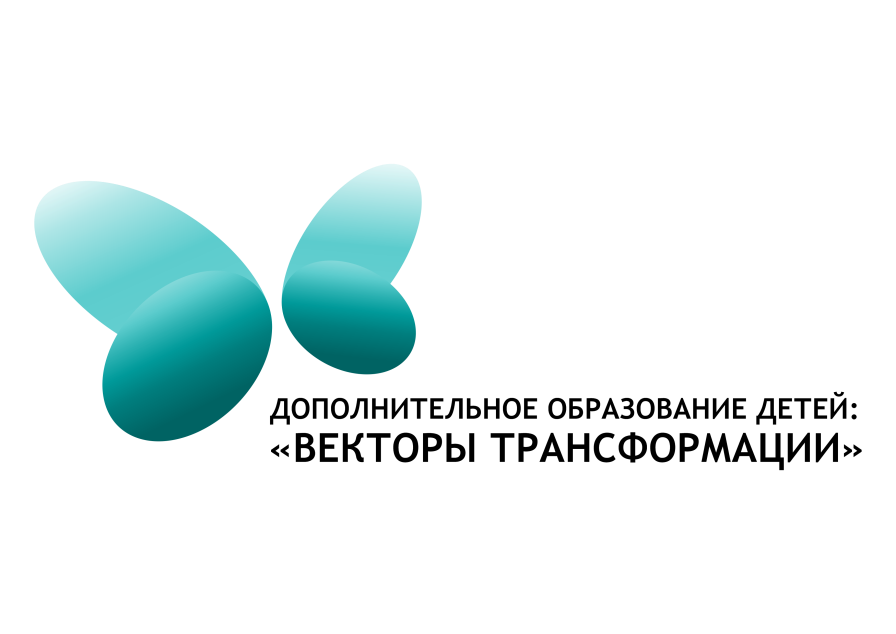 ПАТРУЛИРОВАНИЕ







 ДОРОЖНЫЕ ЭКСКУРСИИ С ПЕРВОКЛАССНИКАМИ
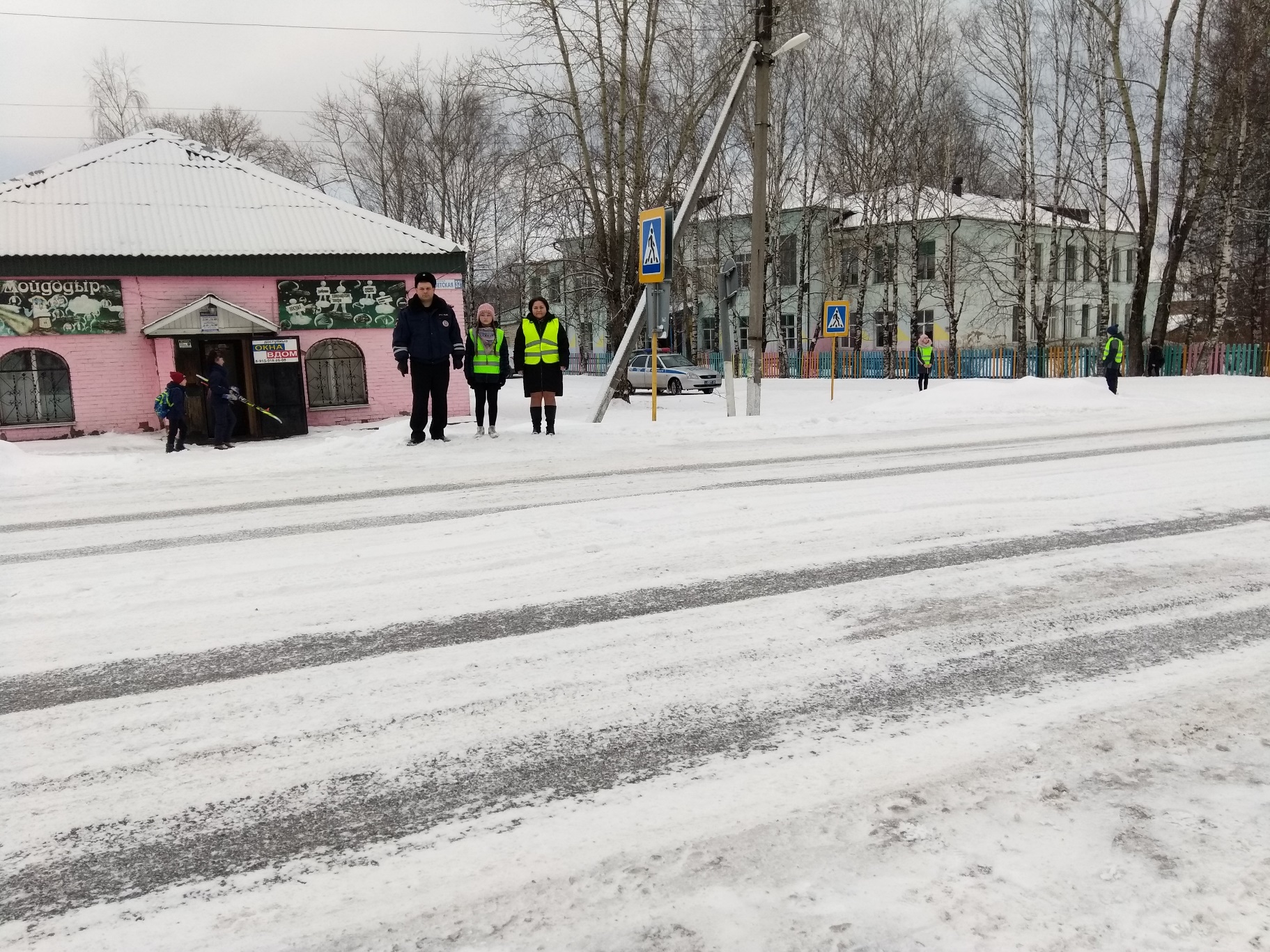 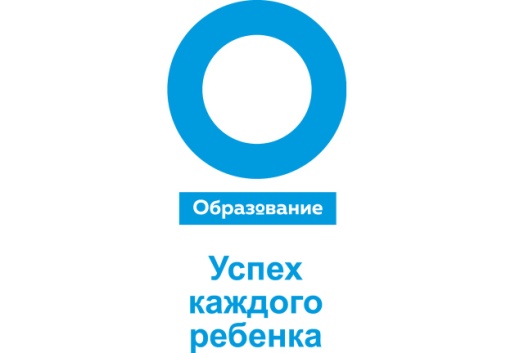 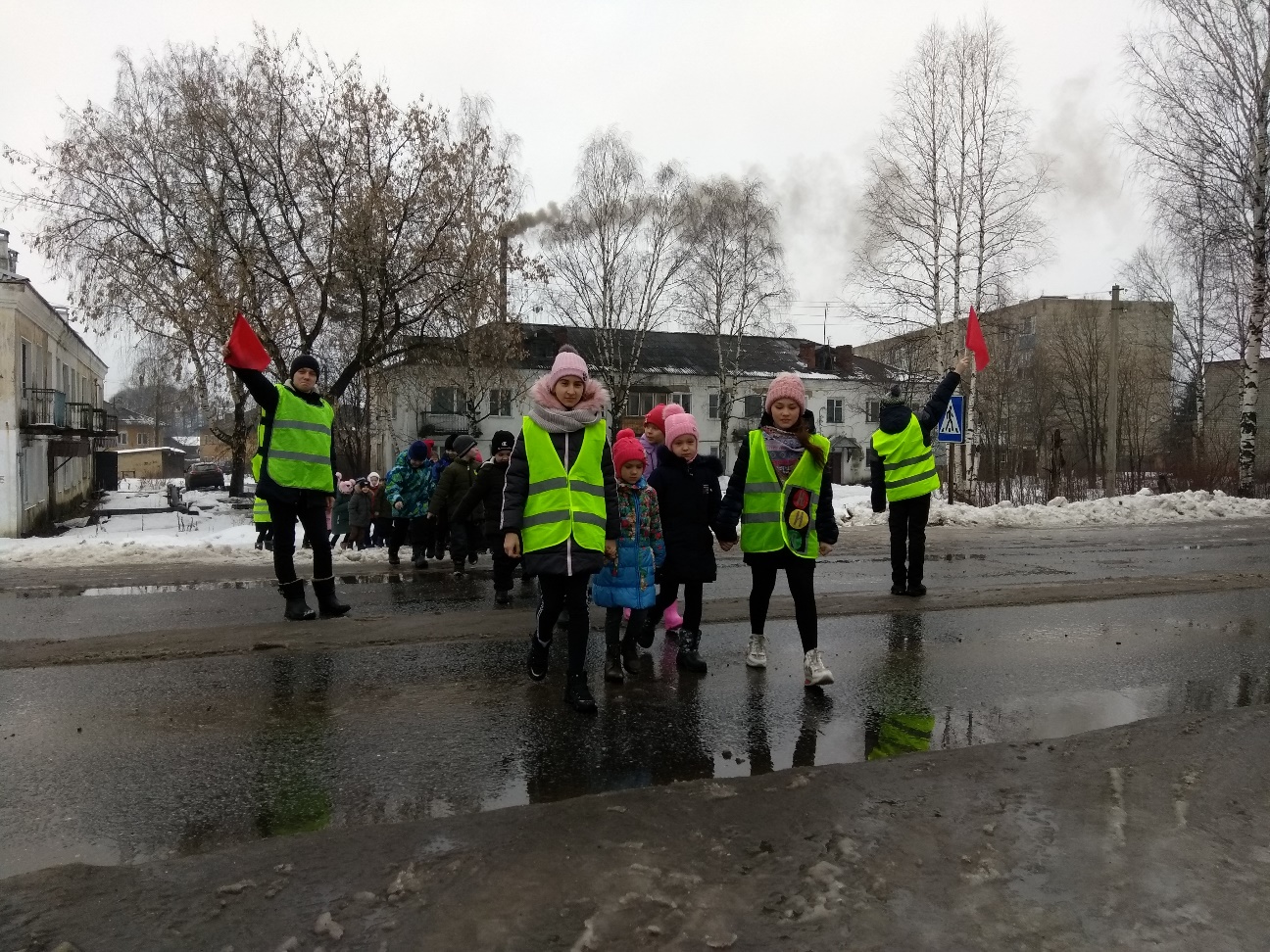 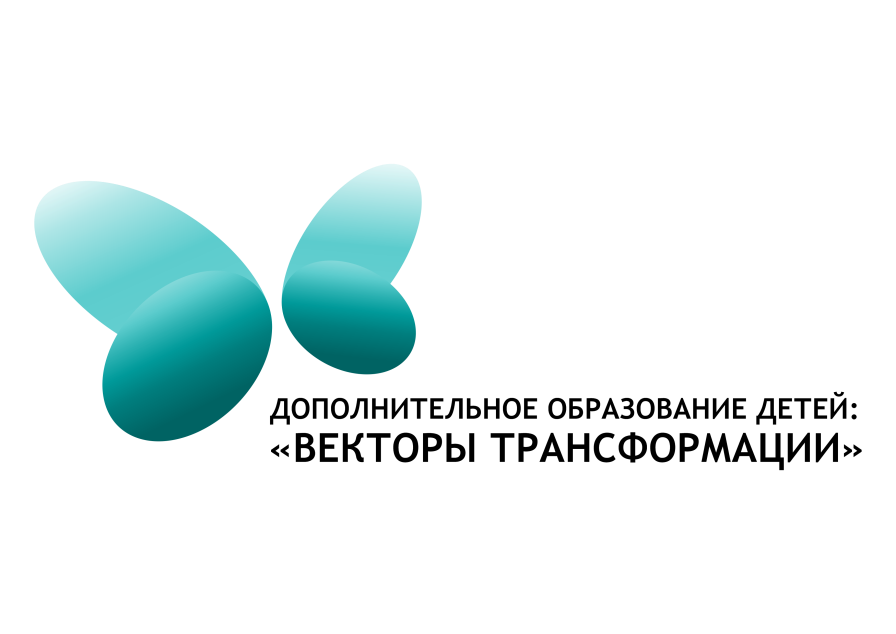 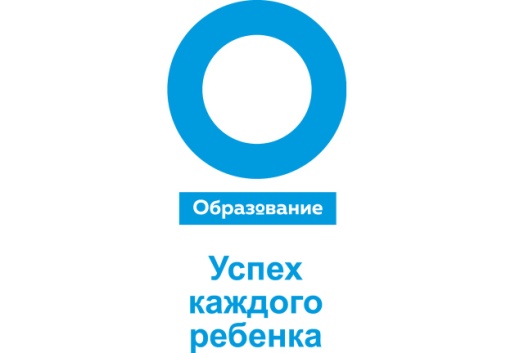 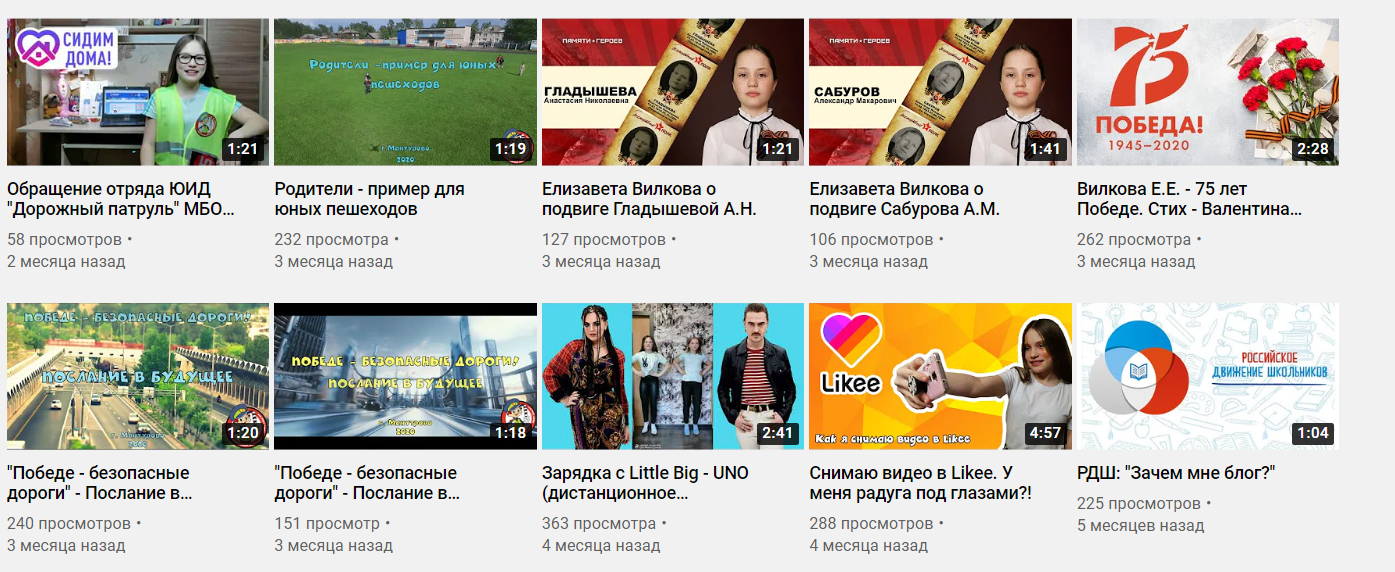 ВИДЕОРОЛИКИ ОТРЯДА ЮИД 
«ДОРОЖНЫЙ ПАТРУЛЬ»
НА КАНАЛЕ YouTube
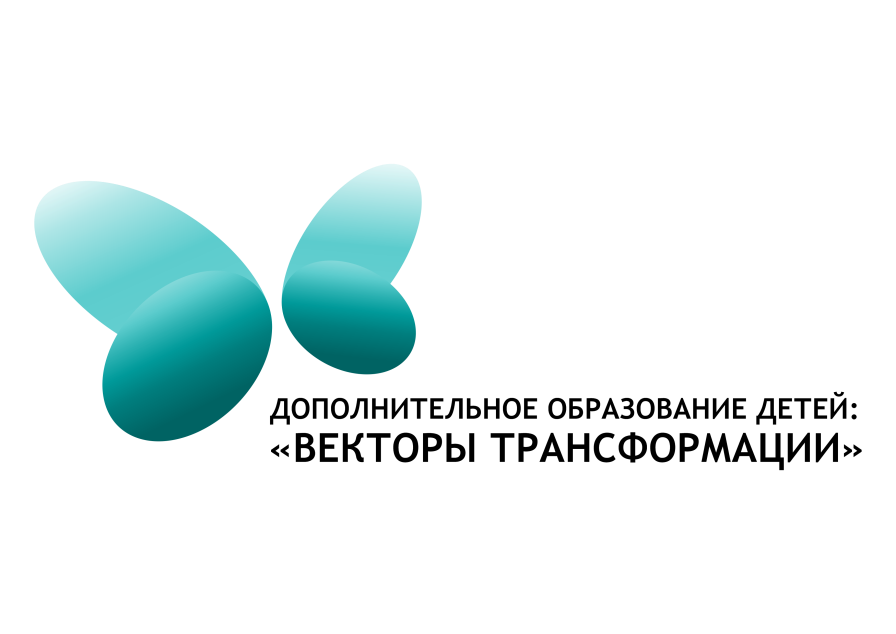 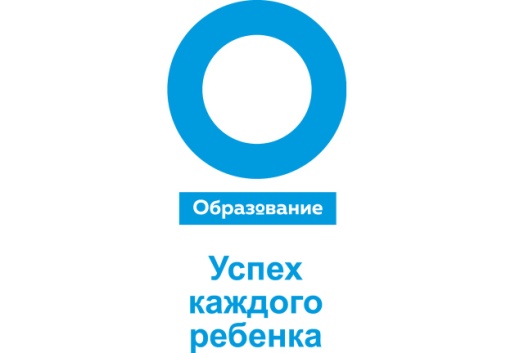 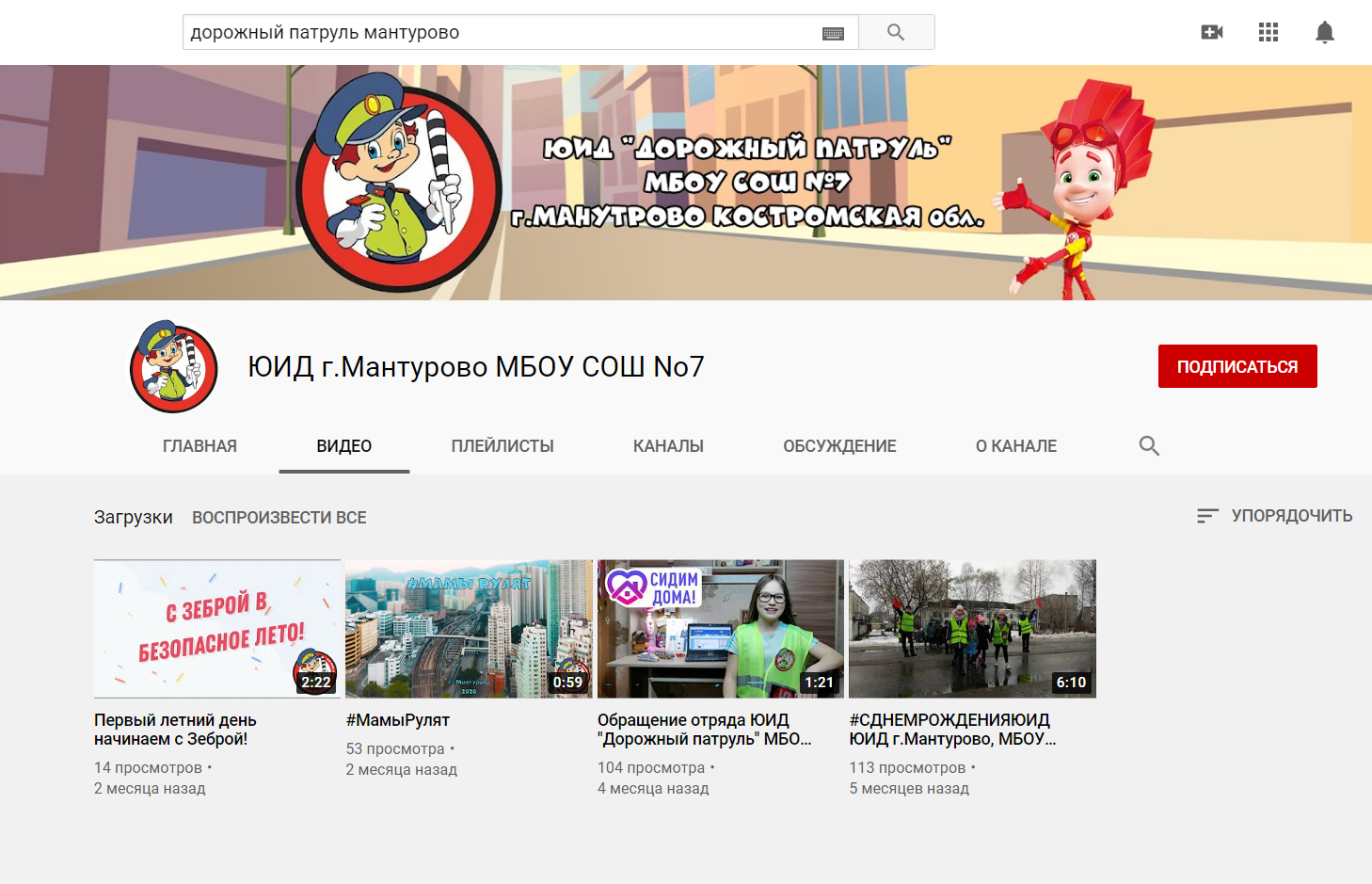 ВИДЕОРОЛИКИ ОТРЯДА ЮИД 
«ДОРОЖНЫЙ ПАТРУЛЬ»
НА КАНАЛЕ YouTube
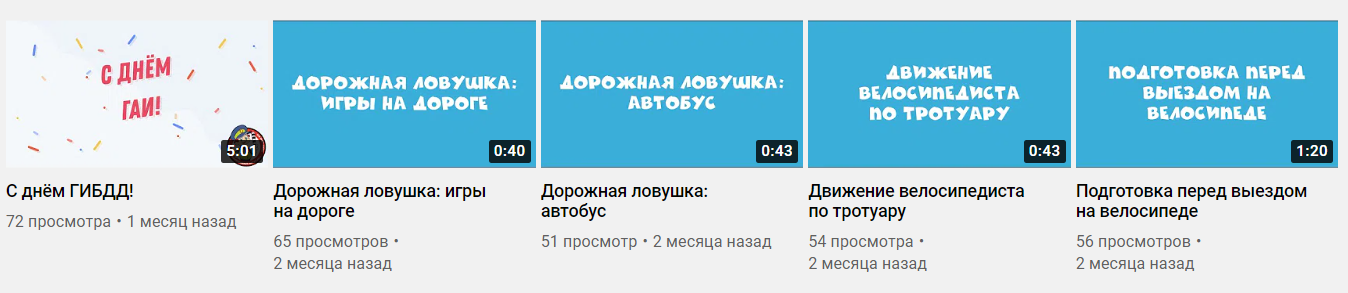 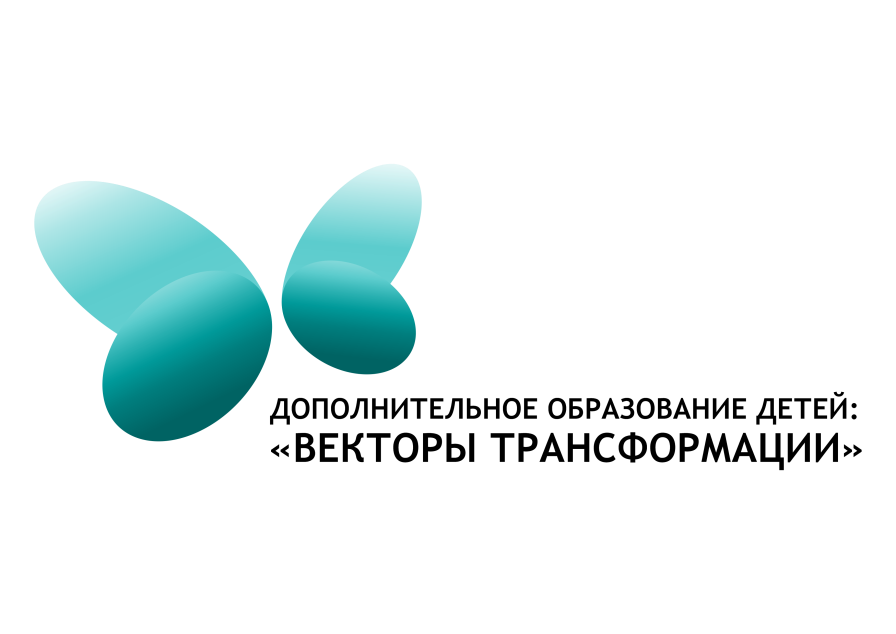 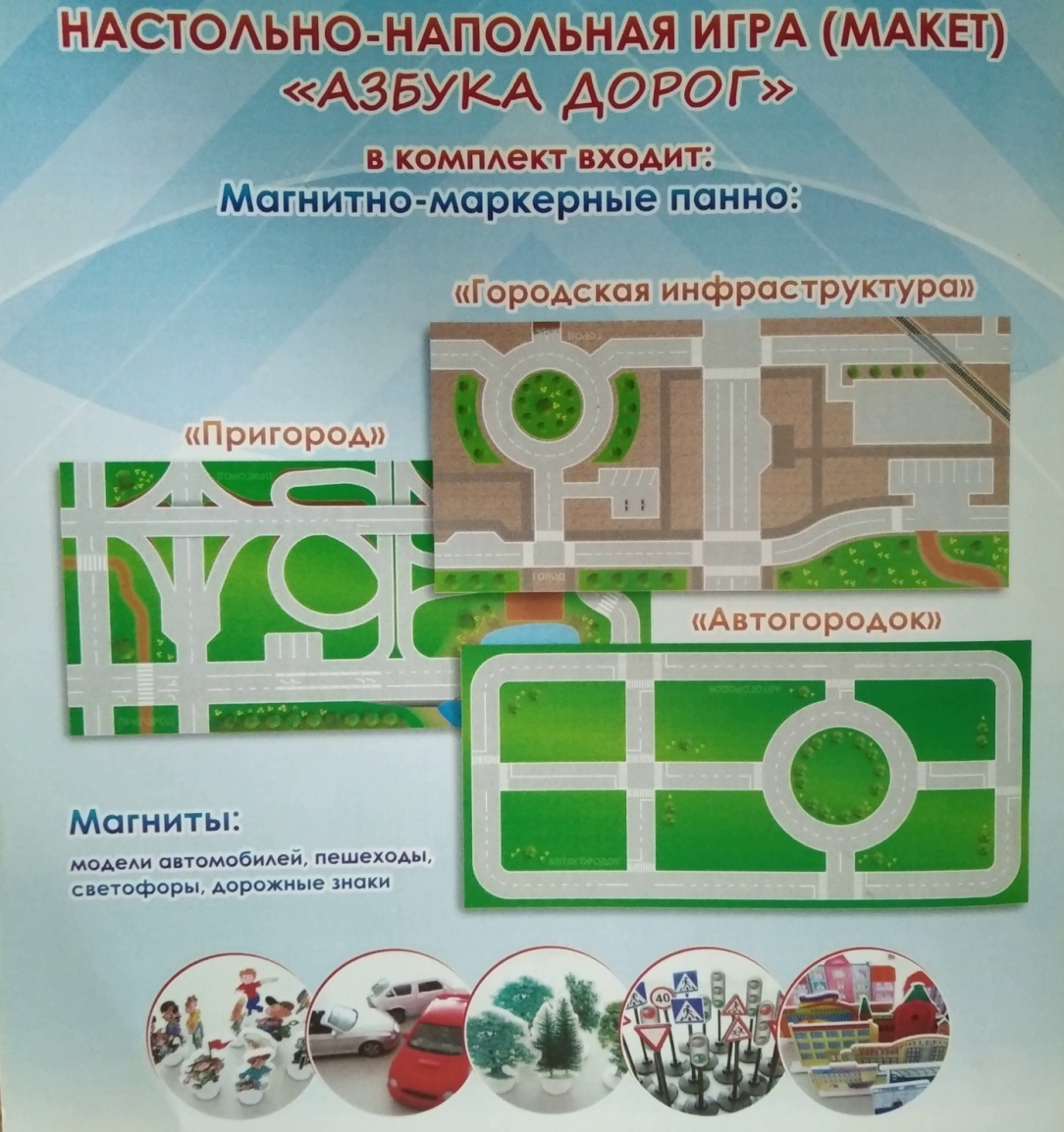 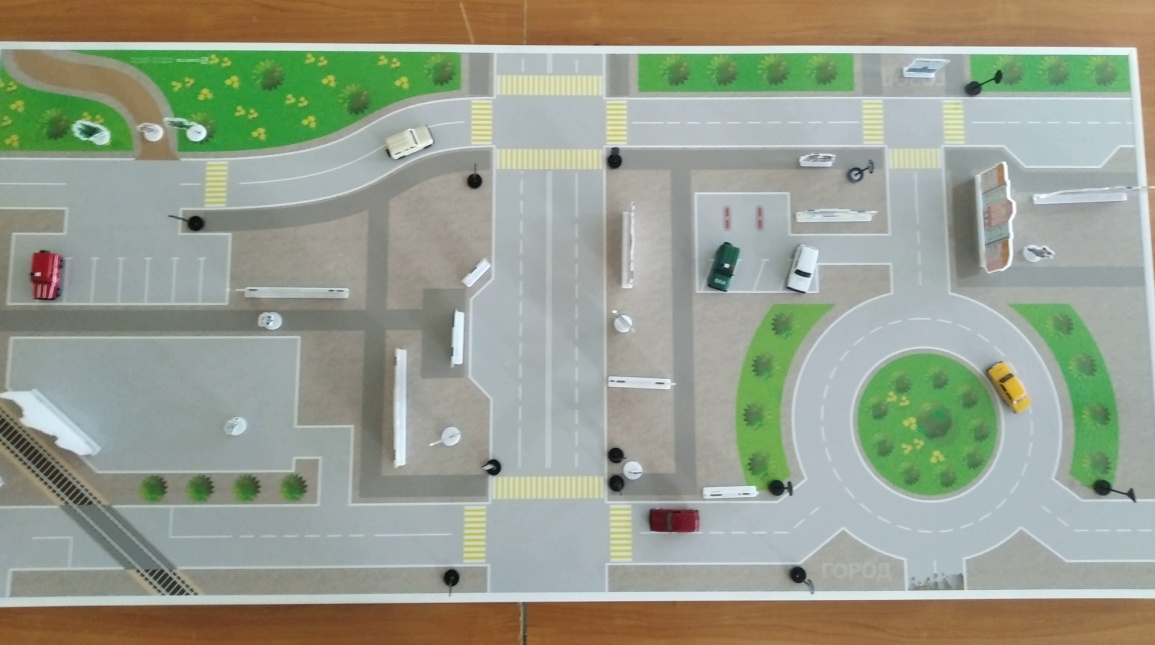 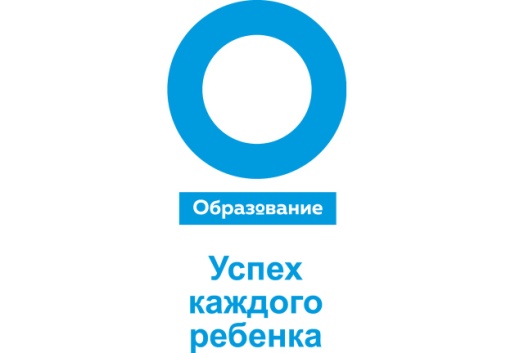 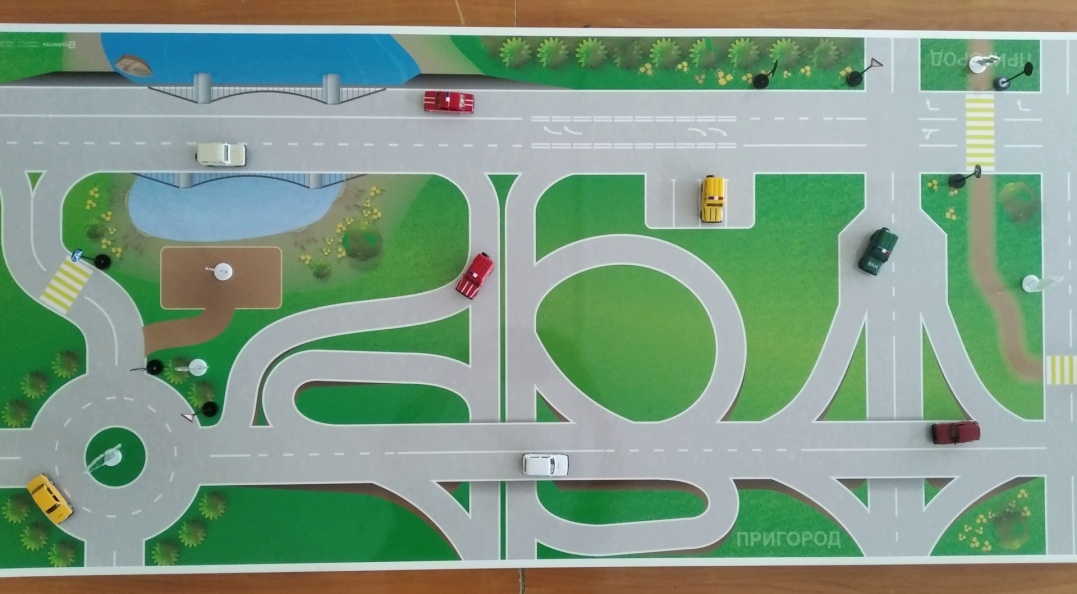 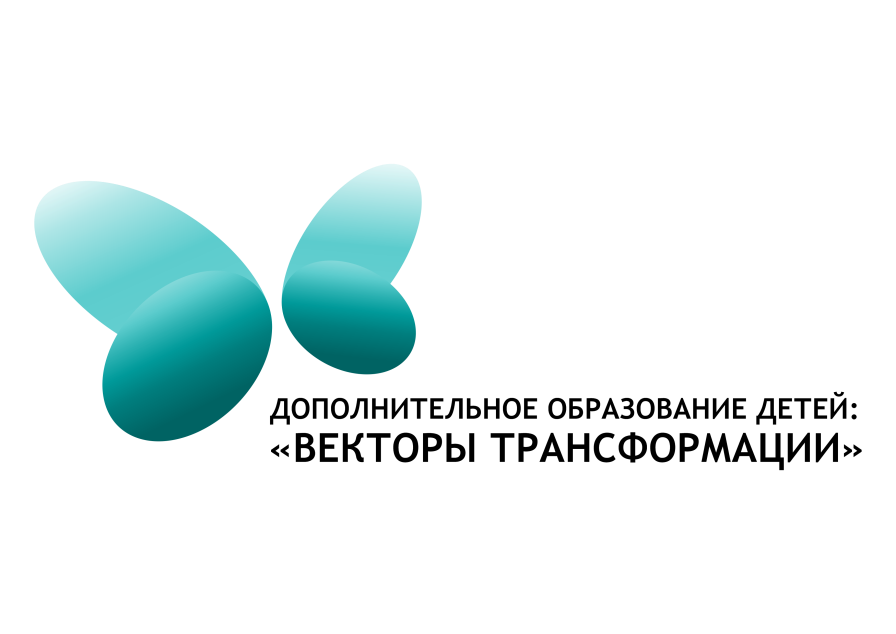 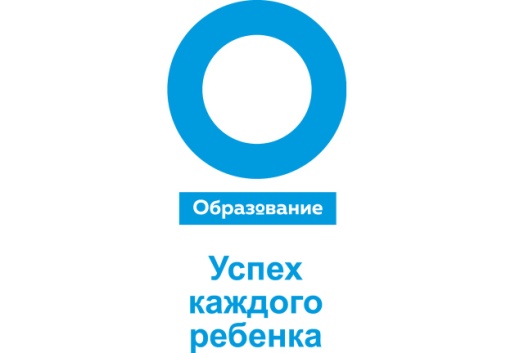 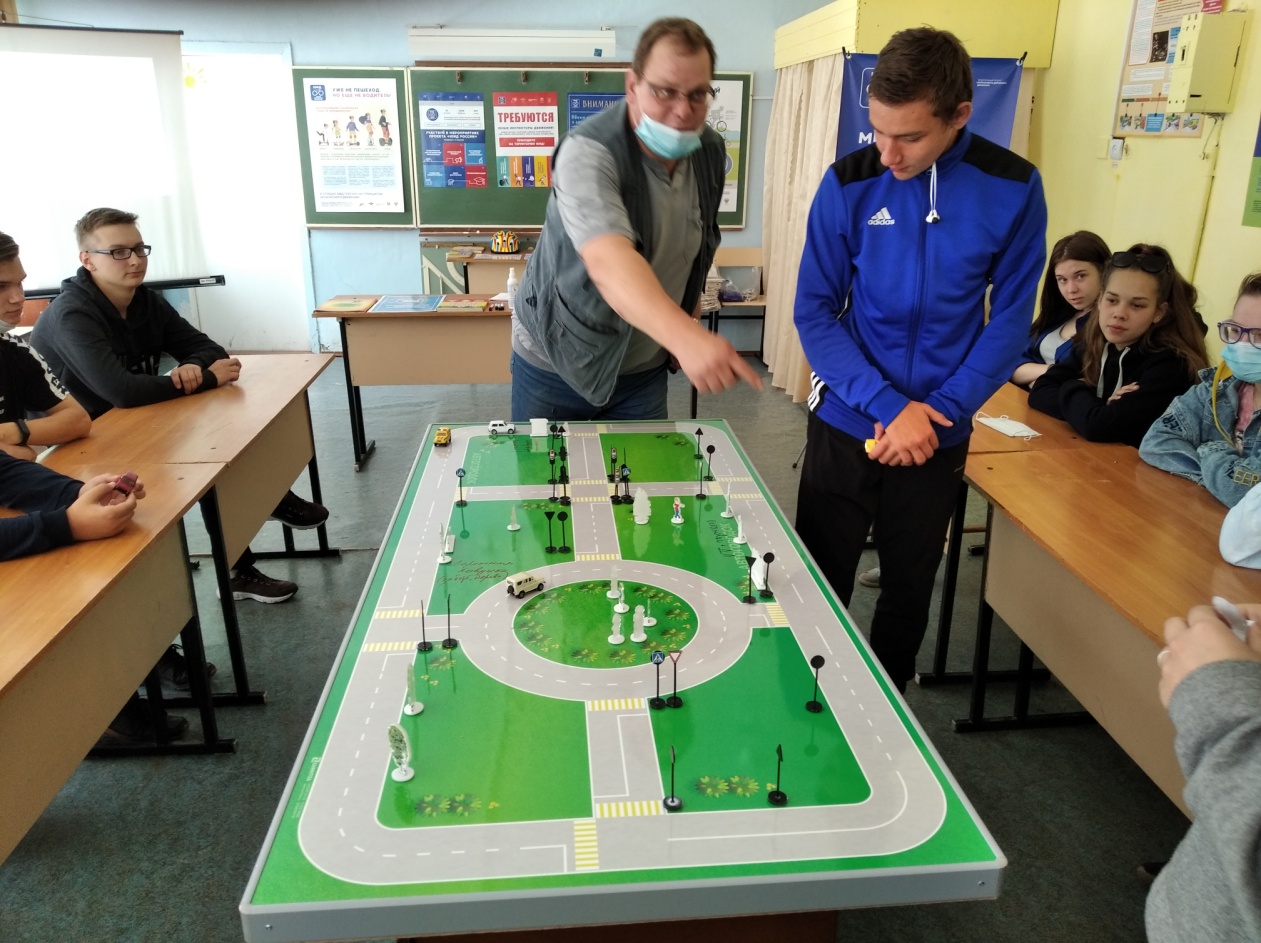 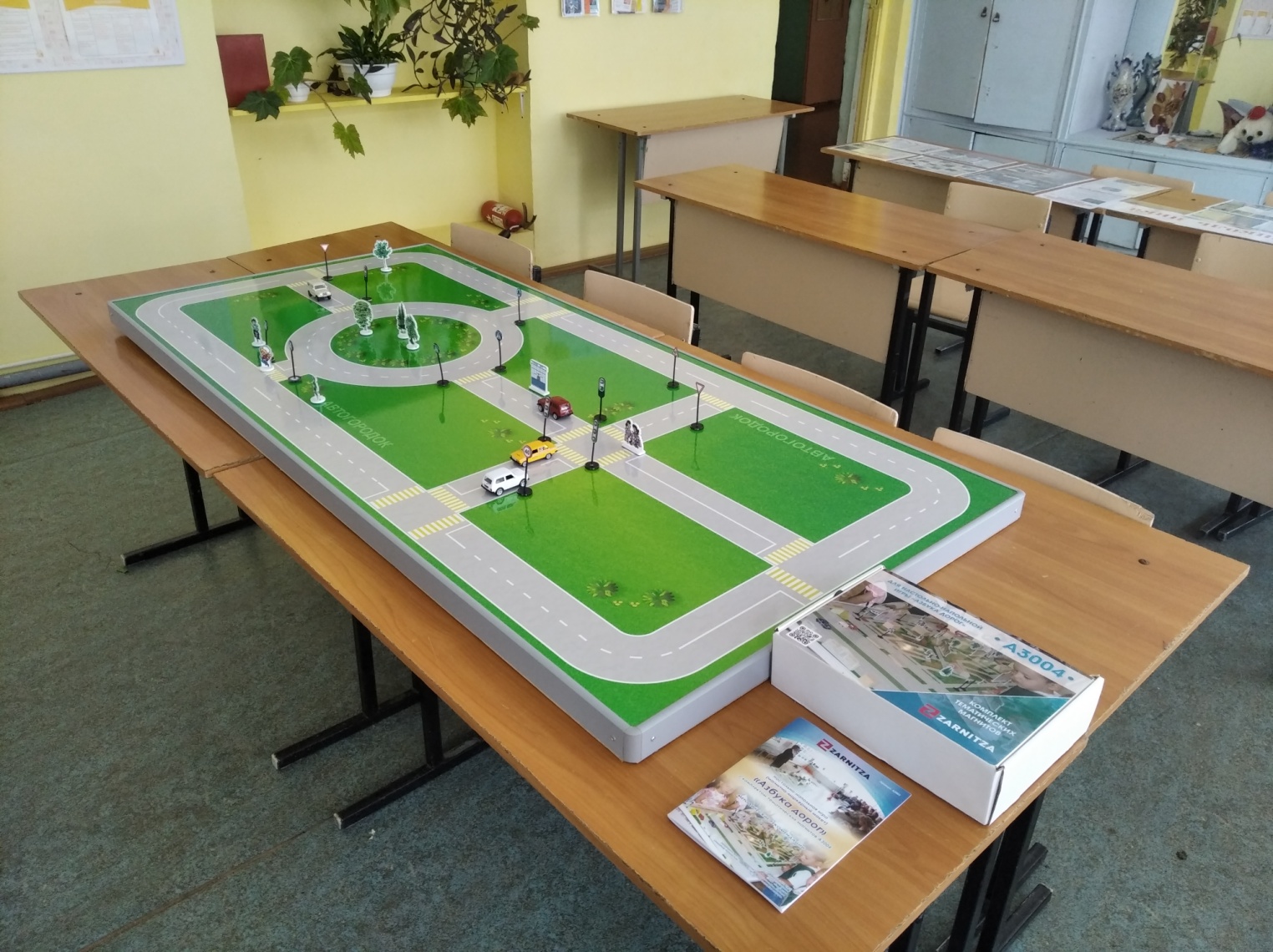 Магнитно-маркерное панно «Автогородок»
 и его использование на занятиях
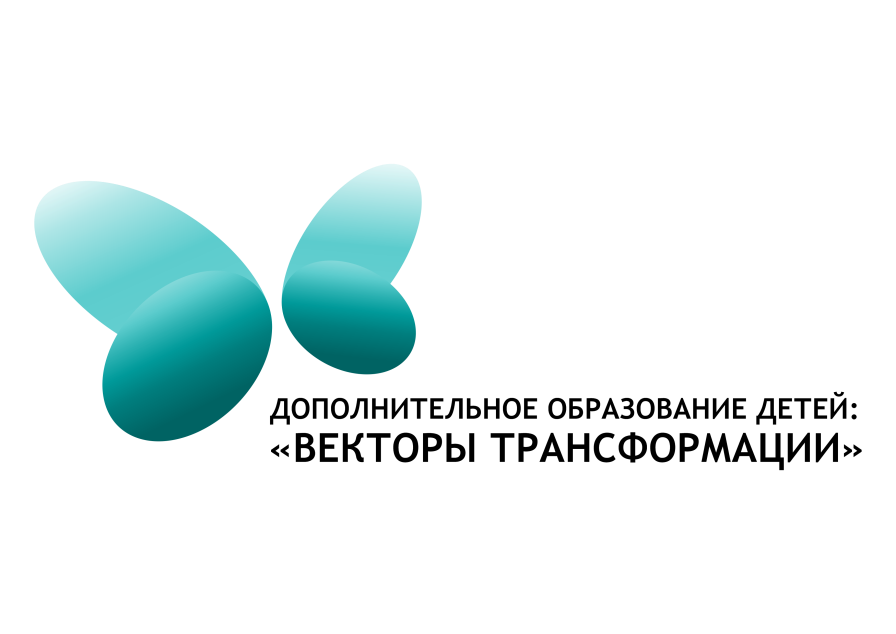 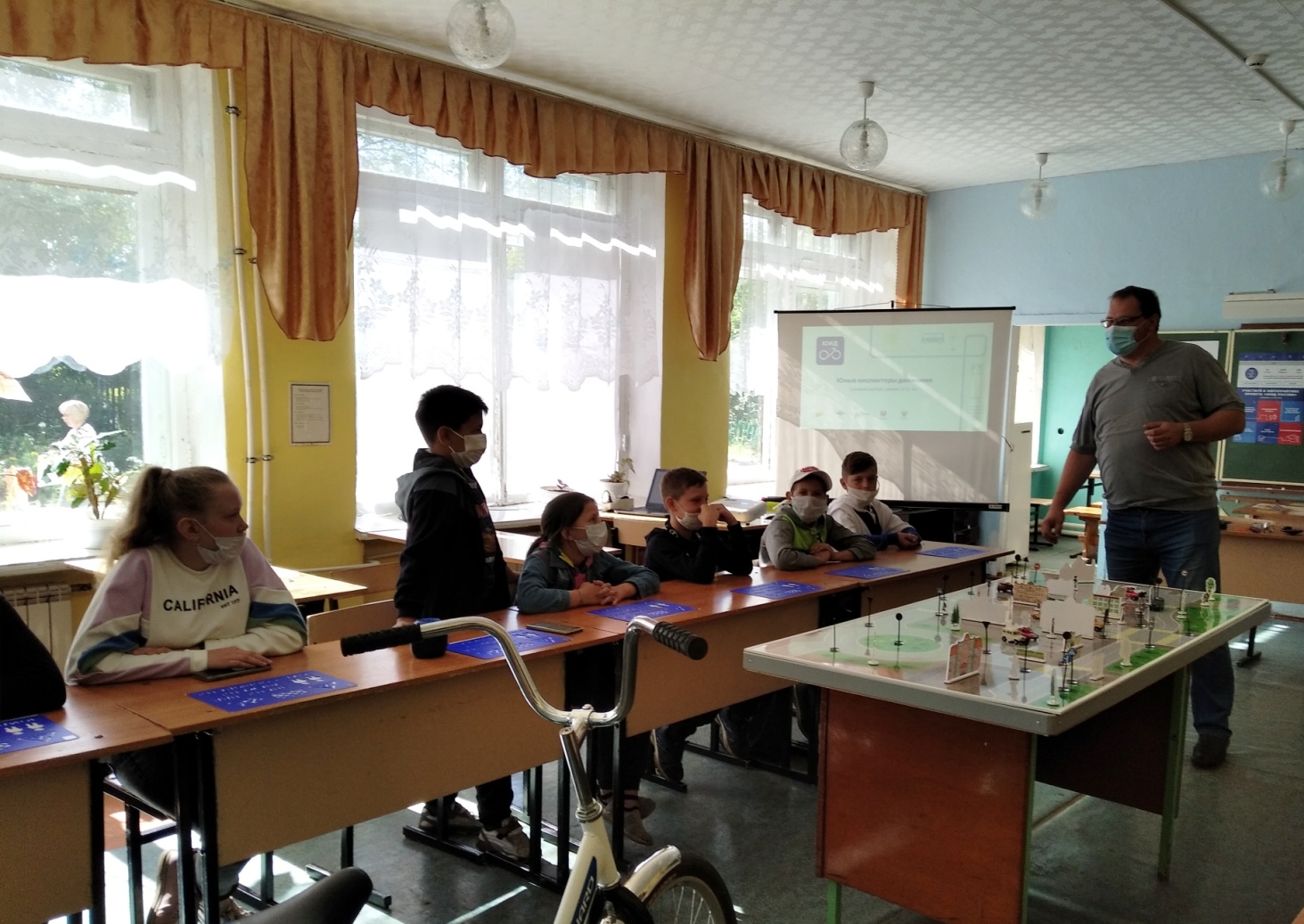 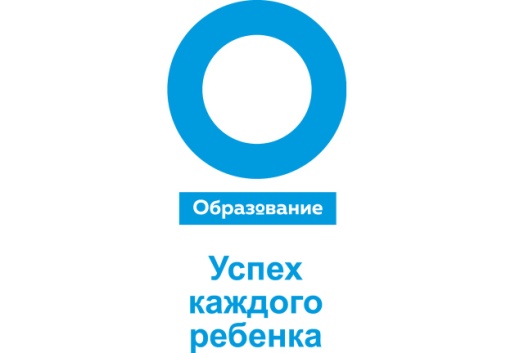 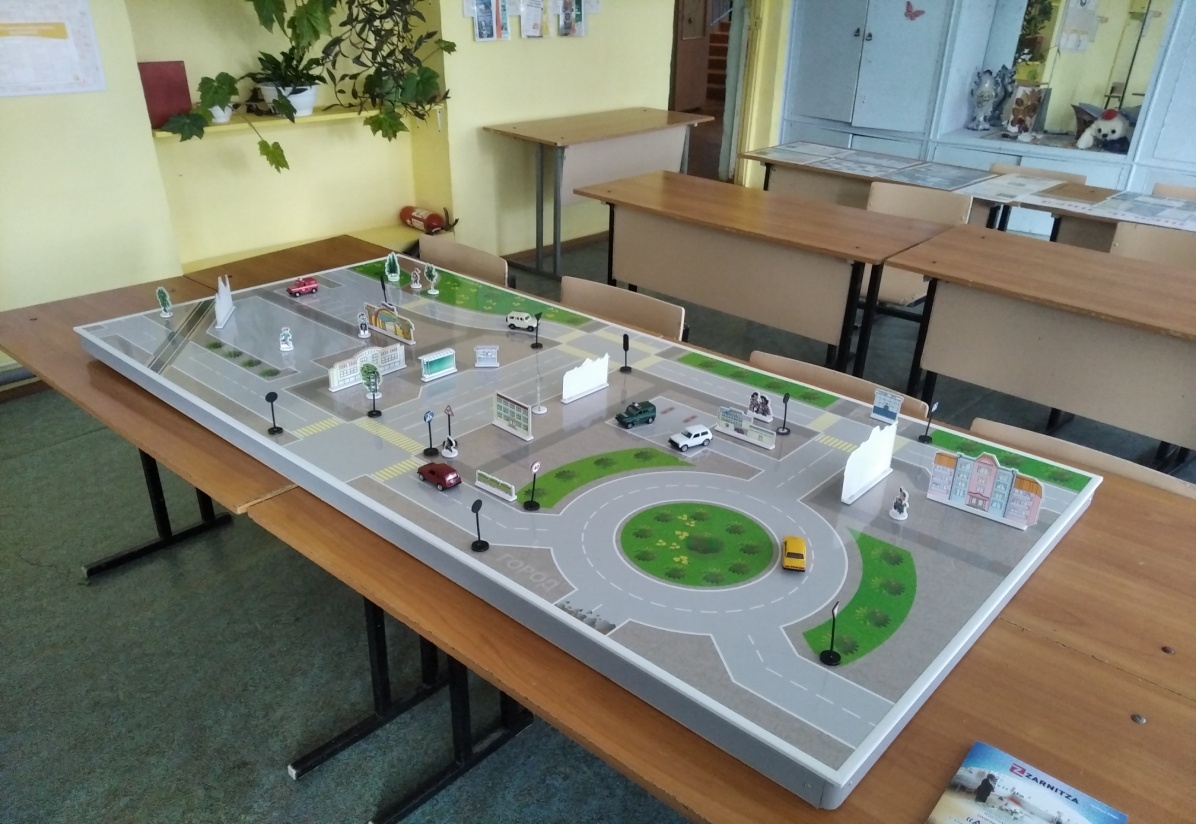 Магнитно-маркерное панно «Городская инфраструктура» 
и его использование на занятиях
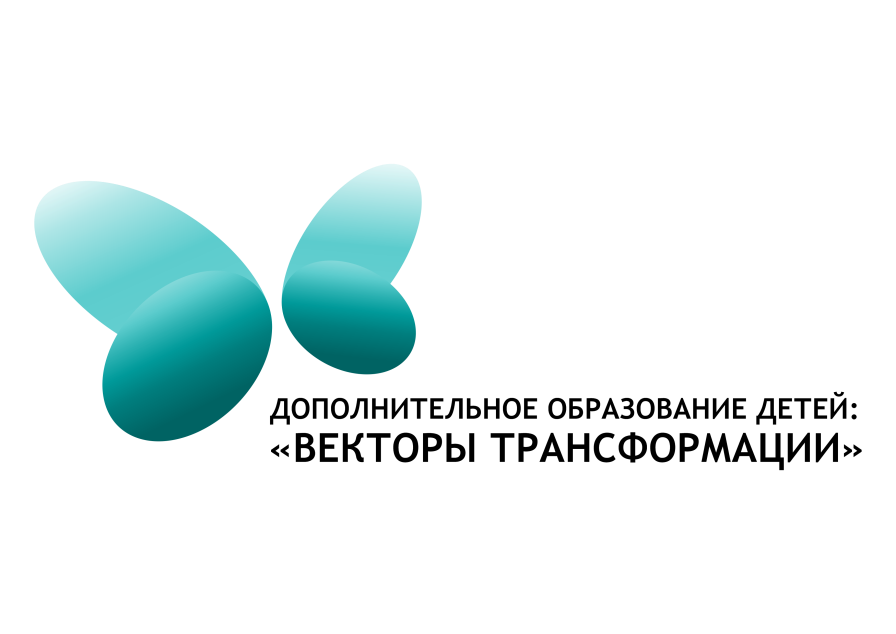 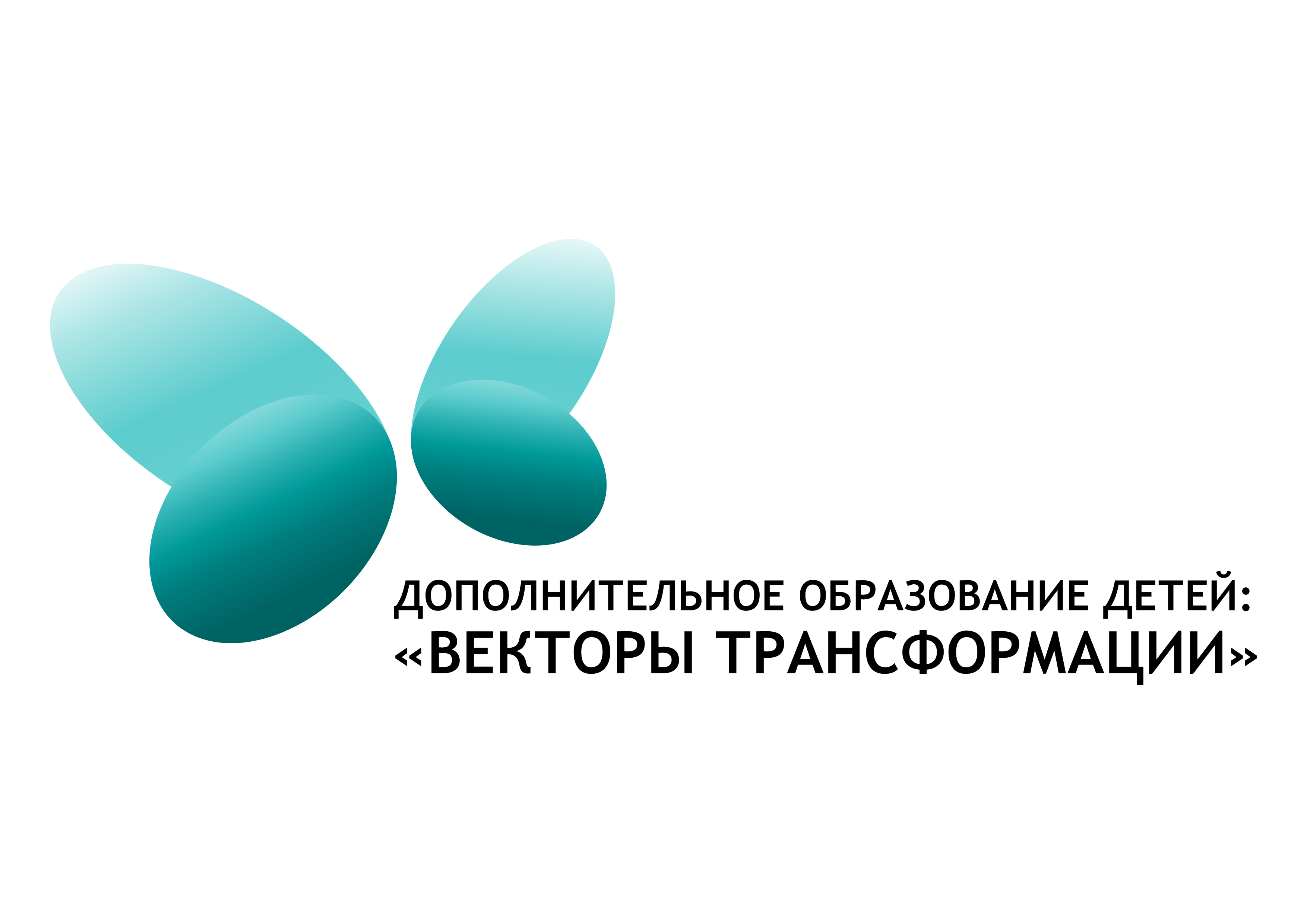 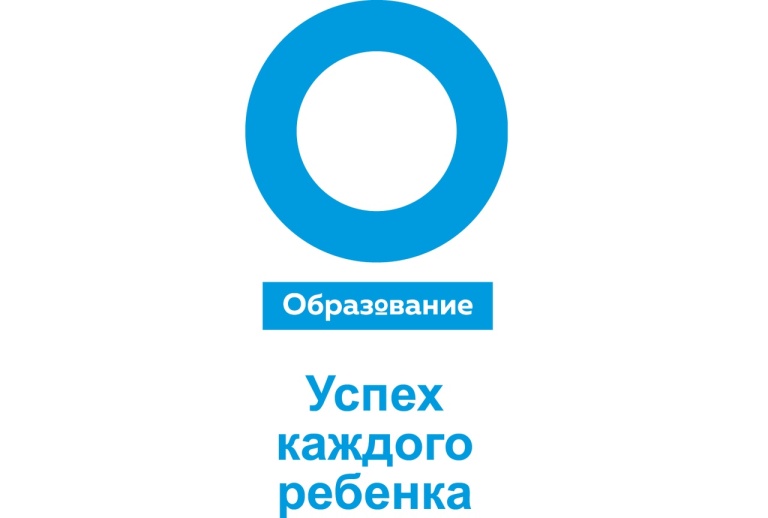 СПАСИБО ЗА ВНИМАНИЕvk.com/rmcko